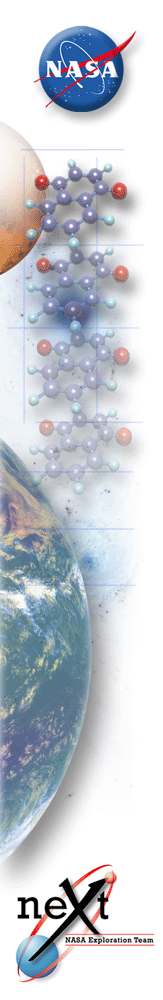 Ensemble Assimilation of Ocean Data 
into the GEOS-5 Coupled GCM
 
Christian Keppenne1,2,*, Guillaume Vernieres1,2, Michele Rienecker1, 
Robin Kovach1,2, Jossy Jacob1,2 and Atanas Trayanov1,2

1NASA GMAO
2SAIC
Outline:
 NASA GMAO coupled model 
 Coupled ensemble assimilation with GMAO ODAS-2
 Atmospheric analysis “replay” procedure
 Augmented ocean ensemble Kalman filter
 Adaptive observation errors
 Adaptive background-error covariance localization and inflation/deflation
 Hybrid particle filter
 Online bias correction
 System validation
 Assimilation of sea level height
 Online bias correction
 Multivariate projection method
 Assimilation of in situ T and/or S 
 Outlook
June 15, 2010
*contact: christian.keppenne@nasa.gov
Atmospheric Observing System
GEOS-5 ADAS   14 May 2008 00UTC   
1,557,926 observations – 90% from satellites
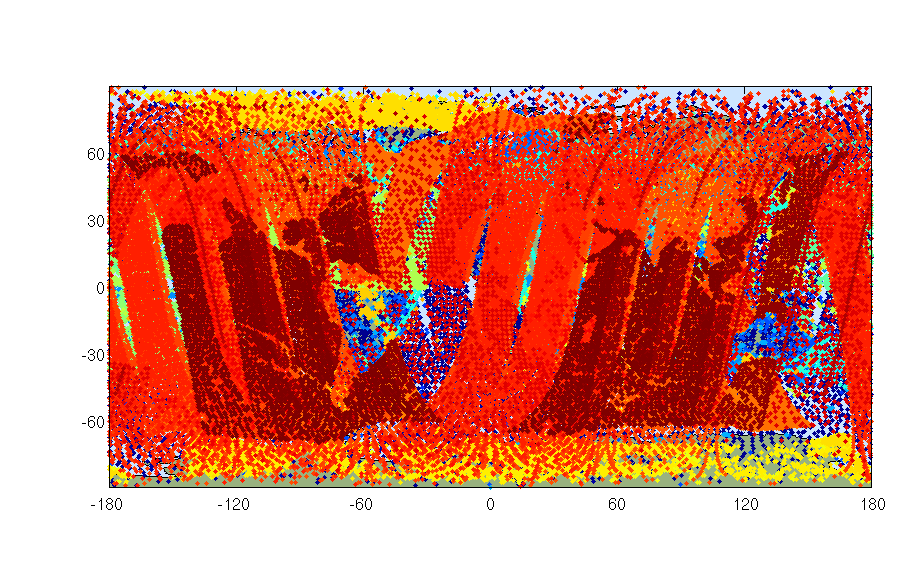 The atmospheric observing system today…
a 6-hr snapshot (courtesy of Ron Gelaro, GMAO)
2
Ocean Observing System
In situ data: 1 month (Jan. 2010)
ODAS-2 data
 Topex/Jason SSH anomalies
 Argo in situ T and S profiles
 In situ T from TAO, XBT, Pirata and Rama
 Reynolds SST
 Levitus surface salinity while waiting for Aquarius
Argo: 291 profiles/day XBT: 31 profiles/day 
TAO: 64 profiles PIRATA: 9 profiles
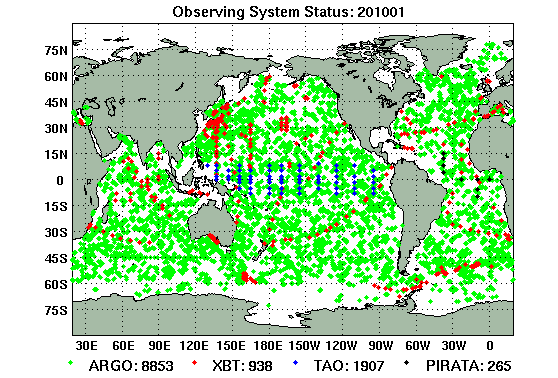 Historical availability of in situ data
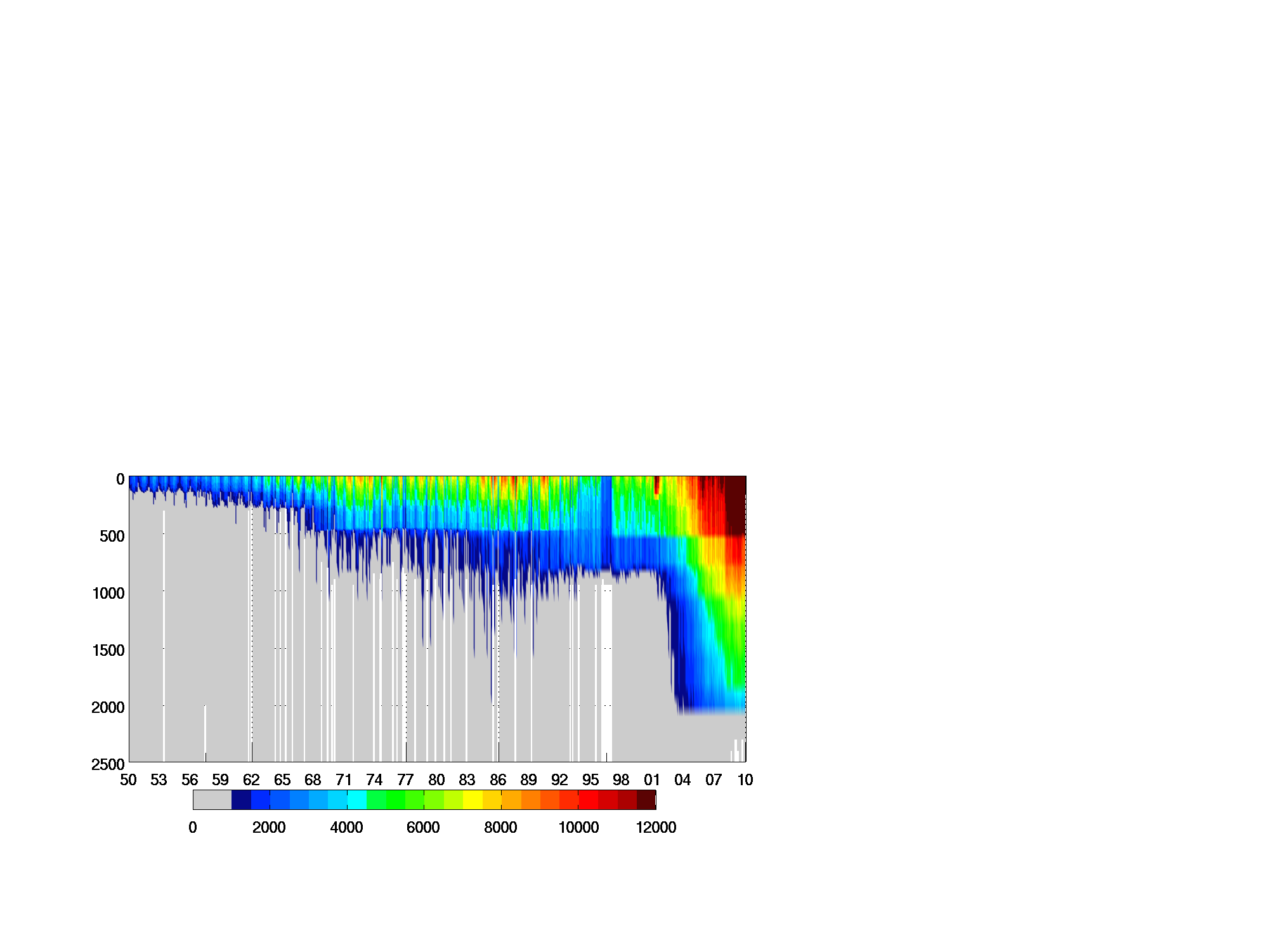 Jason altimeter track: 1 day - ~2500 obs./day
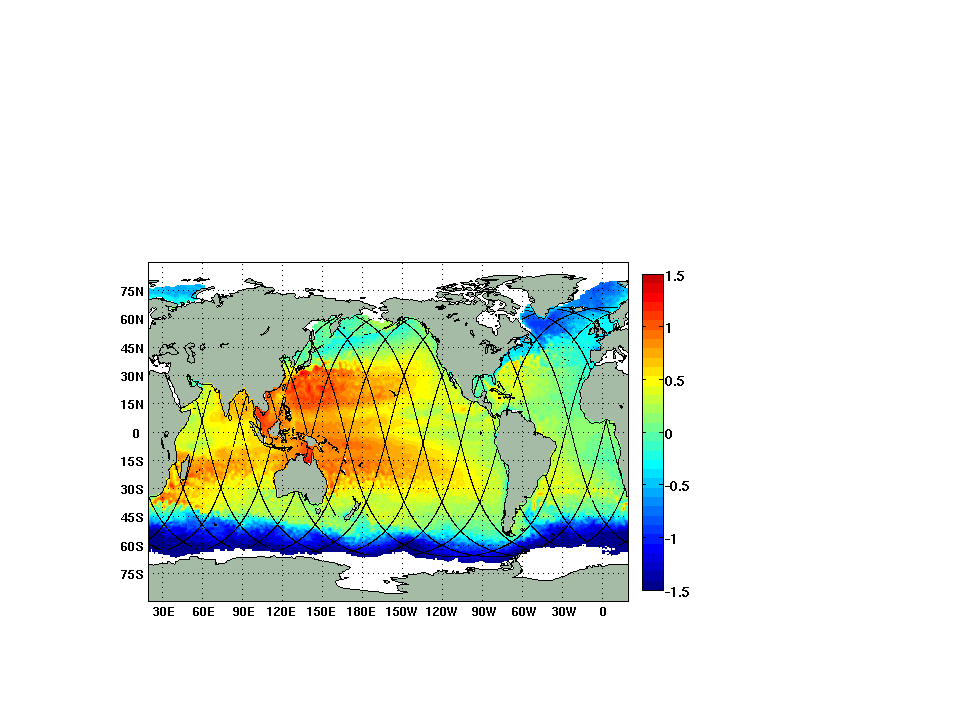 The density and vertical coverage of in situ data has increased tremendously but the ocean is still poorly observed vs. the atmosphere.  Hence, assimilating surface measurements from remote sensing is a must.
ODAS-1
ODAS-2
CGCM forecast
CGCM forecast
ADAS replay
LSM-AGCM-OGCM coupling
OGCM
ODAS-1
Ocean-only runs
 OGCM: Poseidon 4
 Analysis algorithms
 EnKF
 MvOI (EnKF analysis with steady-state fixed ensemble)
 UOI (functional univariate background covariances)
CGCM
ODAS-2
GEOS-5 Coupled Model:
 OGCM: MOM-4 (0.5°X 0.167-0.5°X 40L) or any other ESMF-ready model
 AGCM: GEOS-5 AGCM (1.25°X 1°X 72L)
 Analysis algorithms
 Atmosphere: “replay” of GMAO atmospheric analysis
 Ocean: “Augmented” hybrid EnKF/lagged EnKF/particle filter approach 

 ODAS implemented as ESMF gridded-component -> model independent
4
ESMF
MAPL
misc.libraries
GEOS-5 CAP
GEOSGCS
GEOSANA
GEOSGCM1
AANA
ODAS-2
AGCM
OGCM
GEOSGCM2
GEOSGCM3
GEOSGCM4
Etc…
GEOS-5 coupled model and
coupled ensemble system
GEOSGCM
AGCM
OGCM
GEOSGCM current configuration:
 OGCM: MOM4p1 720x410x40 grid
 AGCM: GEOS5 AGCM 288x181x72 grid

(Each subsystem implemented as ESMF gridded component)
physics
Ocean radiation
biogeochemistry
dynamics
sea ice
guest ocean
chemistry, 
radiation, 
moisture, 
turbulence, 
etc…
FV dycore,
topography,
etc…
MOM4, Poseidon 5 or Other ESMF-ready OGCM
5
Atmospheric analysis replay
2: read atm. analysis (A)
3: calculate atm. increment (A-F)
time
09z
06z
03z
1: AGCM forecast (F)
4: rewind AGCM
5: incremental analysis update (IAU)
2: read atm. analysis (A)
3: calculate atm. increment (A-F)
2: read atm. analysis (A)
3: calculate atm. increment (A-F)
2: read atm. analysis (A)
3: calculate atm. increment (A-F)
ocean analysis
ocean analysis
2: read atm. analysis (A)
3: calculate atm. increment (A-F)
ocean IAU
15z
21z
03z
12z
18z
00z
09z
06z
03z
1: AGCM forecast (F)
1: AGCM forecast (F)
1: AGCM forecast (F)
1: AGCM forecast (F)
4: rewind AGCM
4: rewind AGCM
4: rewind AGCM
4: rewind AGCM
5: incremental analysis update (IAU)
5: incremental analysis update (IAU)
5: incremental analysis update (IAU)
5: incremental analysis update (IAU)
6
Augmented EnKF
The data assimilation problem
model state vector
Objective: Find the best possible estimate of xt given x, y and their error distributions
unknown true state
measurements
The Kalman Filter (Kalman 1960)
7
Hadamard (Schur) product
d
x
=
+
-
-
=
T
i
M
(
x
,
f
)
q
E
((
x
x
)
(
x
x
)
)
P
i
i
t
t
dt
1
å
»
-
-
T
P
(
x
x
)
(
x
x
)
i
i
-
n
1
i
given  

the update for ensemble member xi is computed as 
(from right to left -> only matrix-vector products):
The ensemble Kalman Filter
Evensen (1994, 1996)
Replace background-covariance evolution with ensemble integration
Error-Covariance Localization and Filtering
8
time
Ensemble member
Low pass filter
time
t1
t1+d
t1+2d
t1+4d
t1+3d
ODAS-2 Augmented EnKF
3 Sources of background-error covariance information
Pdyn: State-dependent error-covariance basis vectors from ensemble integration
 Current state of each ensemble member minus low pass filter
 Past states of each ensemble member minus a low pass filter
Pstat: Static ensemble of time-independent “error EOFs”
Error EOFs calculated from a time series of differences between a coupled model run constrained by replaying the GMAO atmospheric analysis and unconstrained short-term forecasts







Pfunc: Pseudo-Gaussian univariate covariance term
9
Marginal Kalman gain: T obs @(0n,156E,150m) on 12/31/01 
horizontal section through <T’,T’> covariances
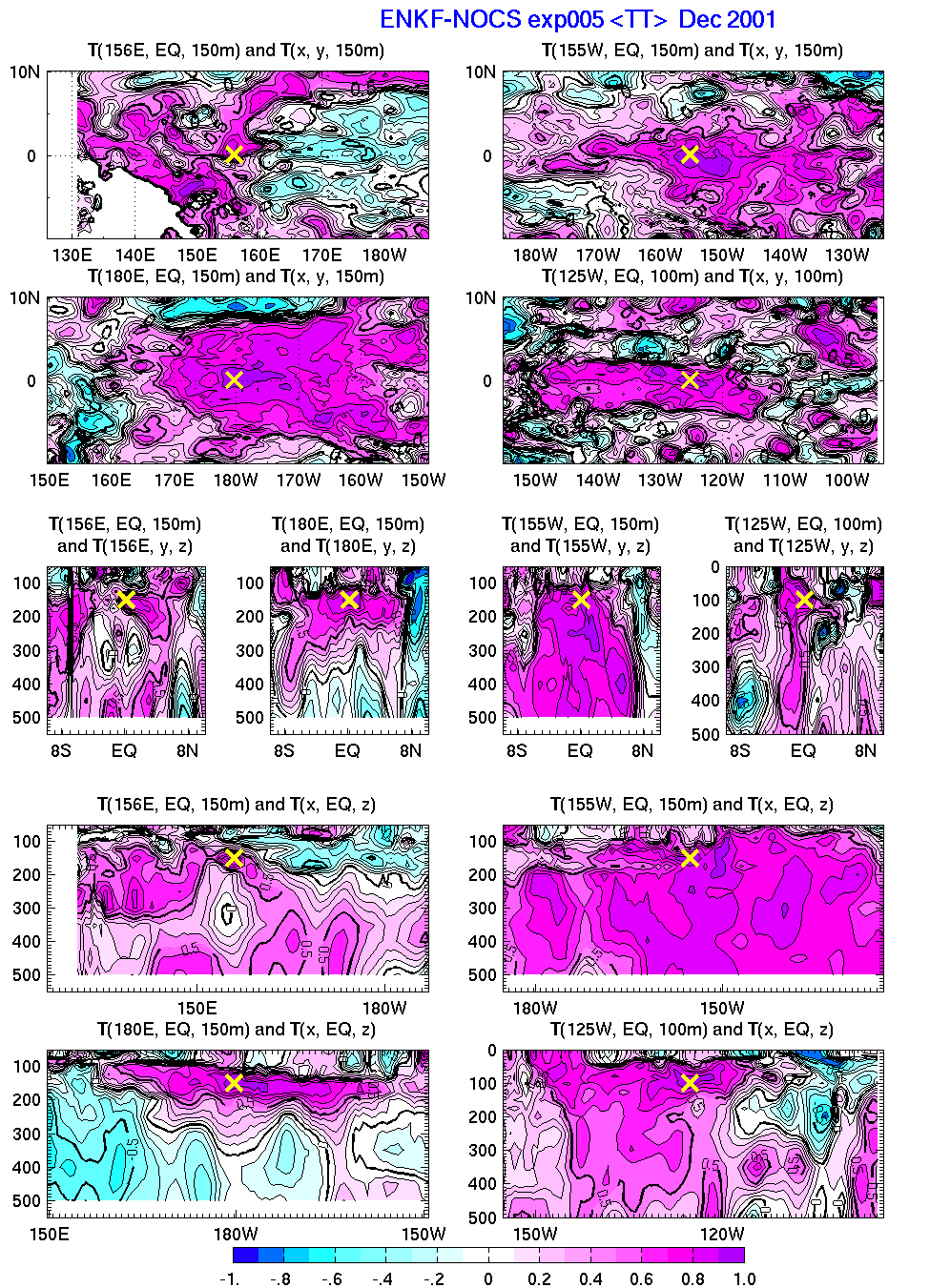 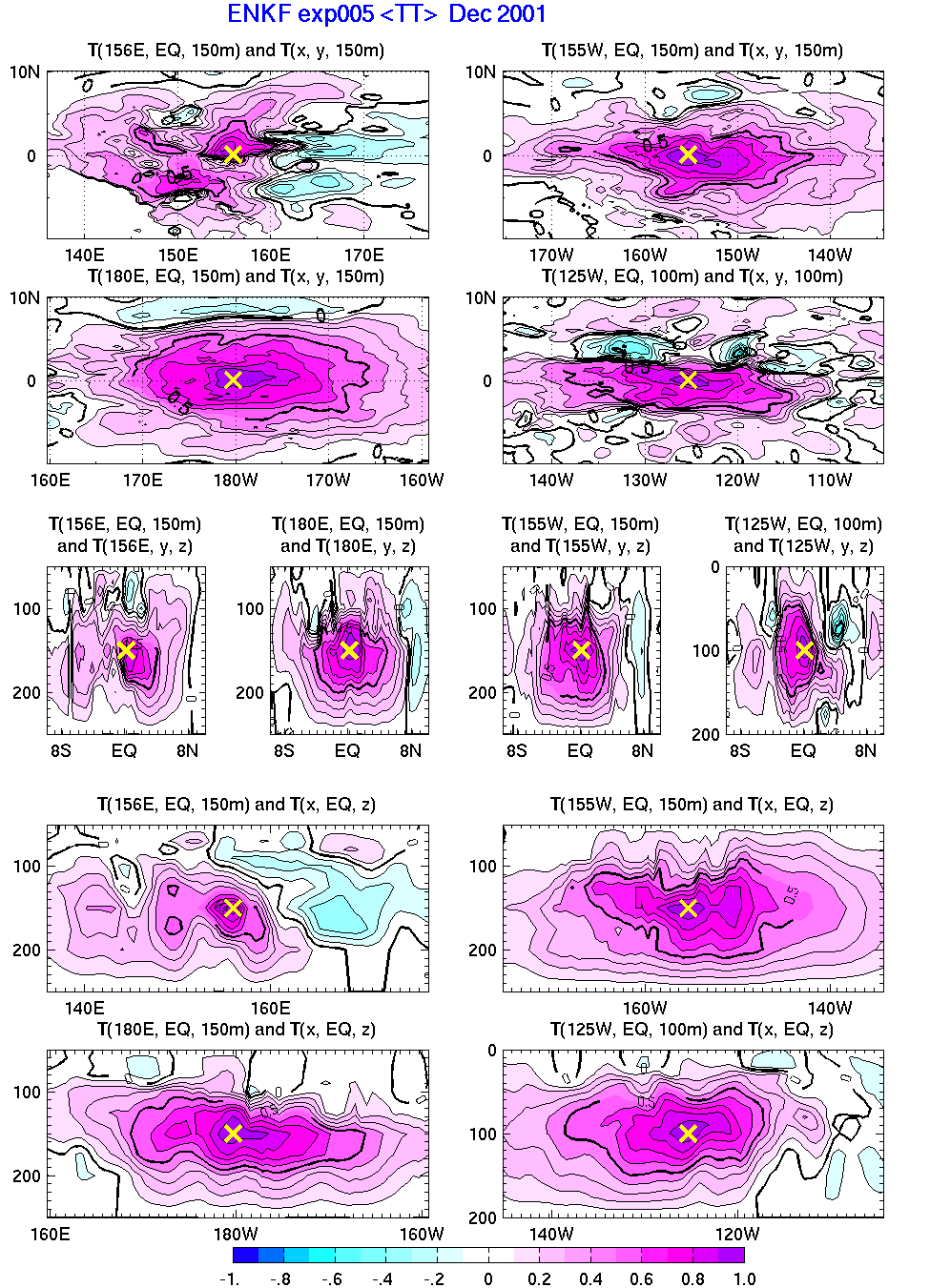 EnKF-9
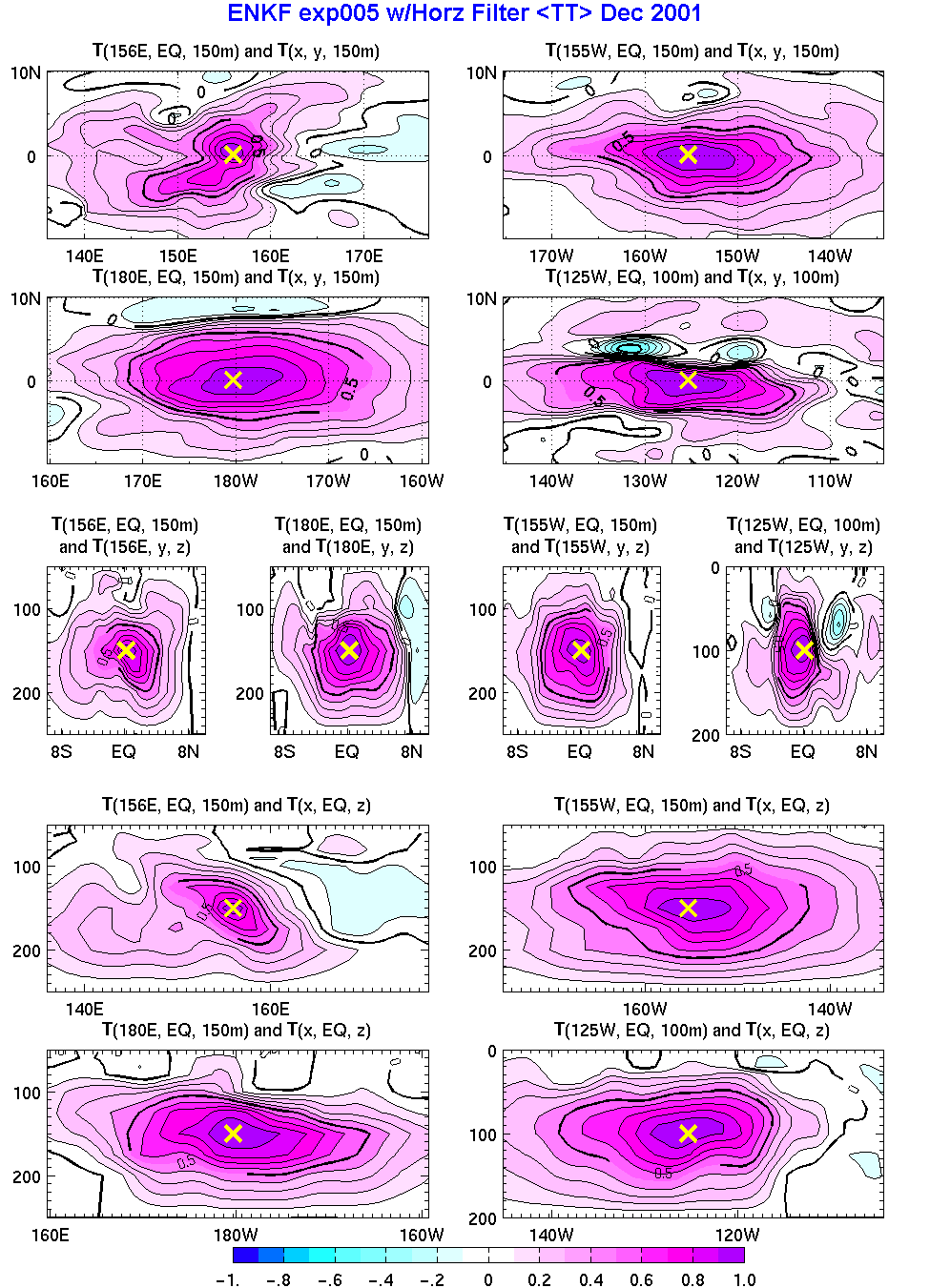 0.36
0.67
0.46
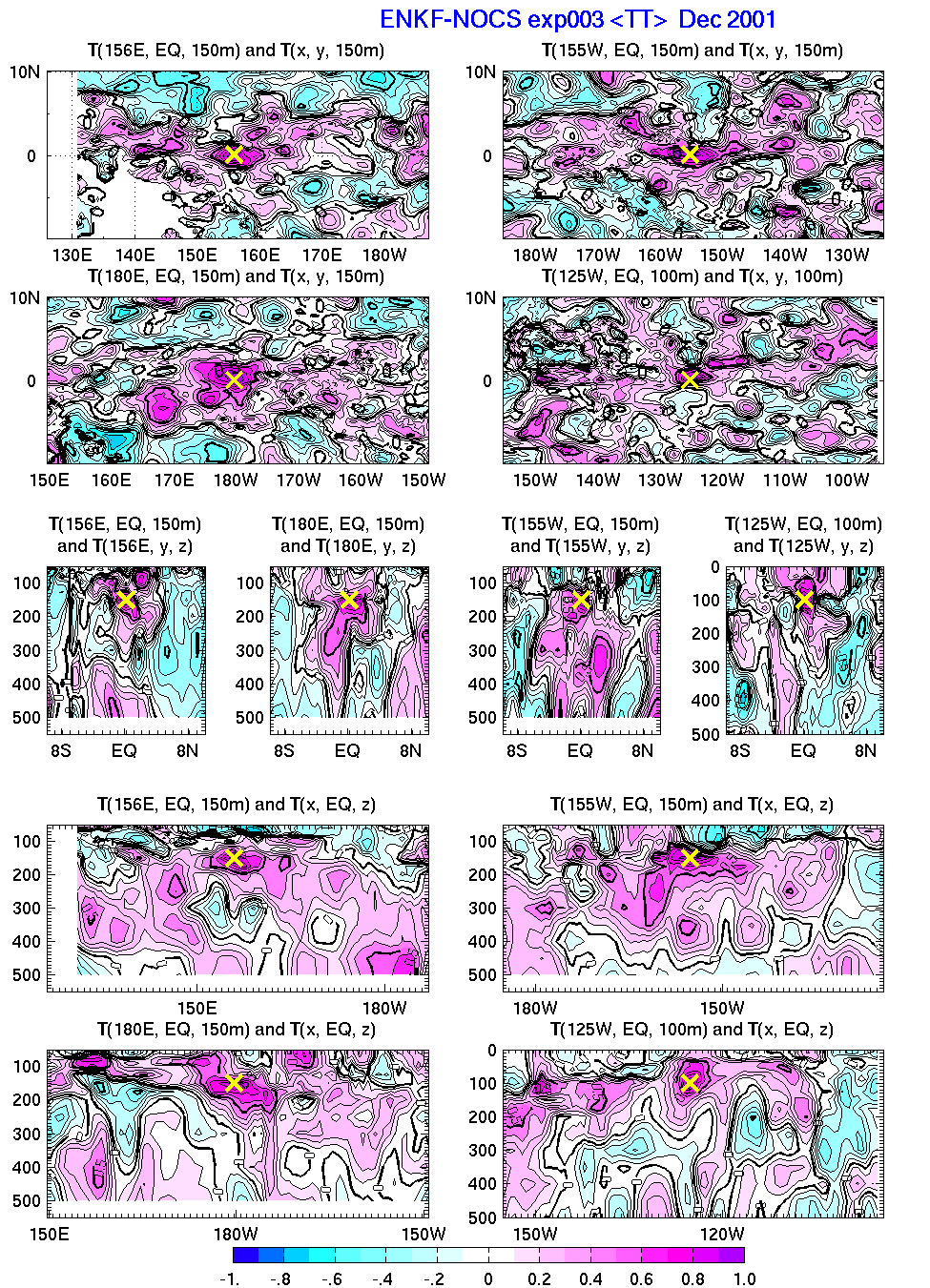 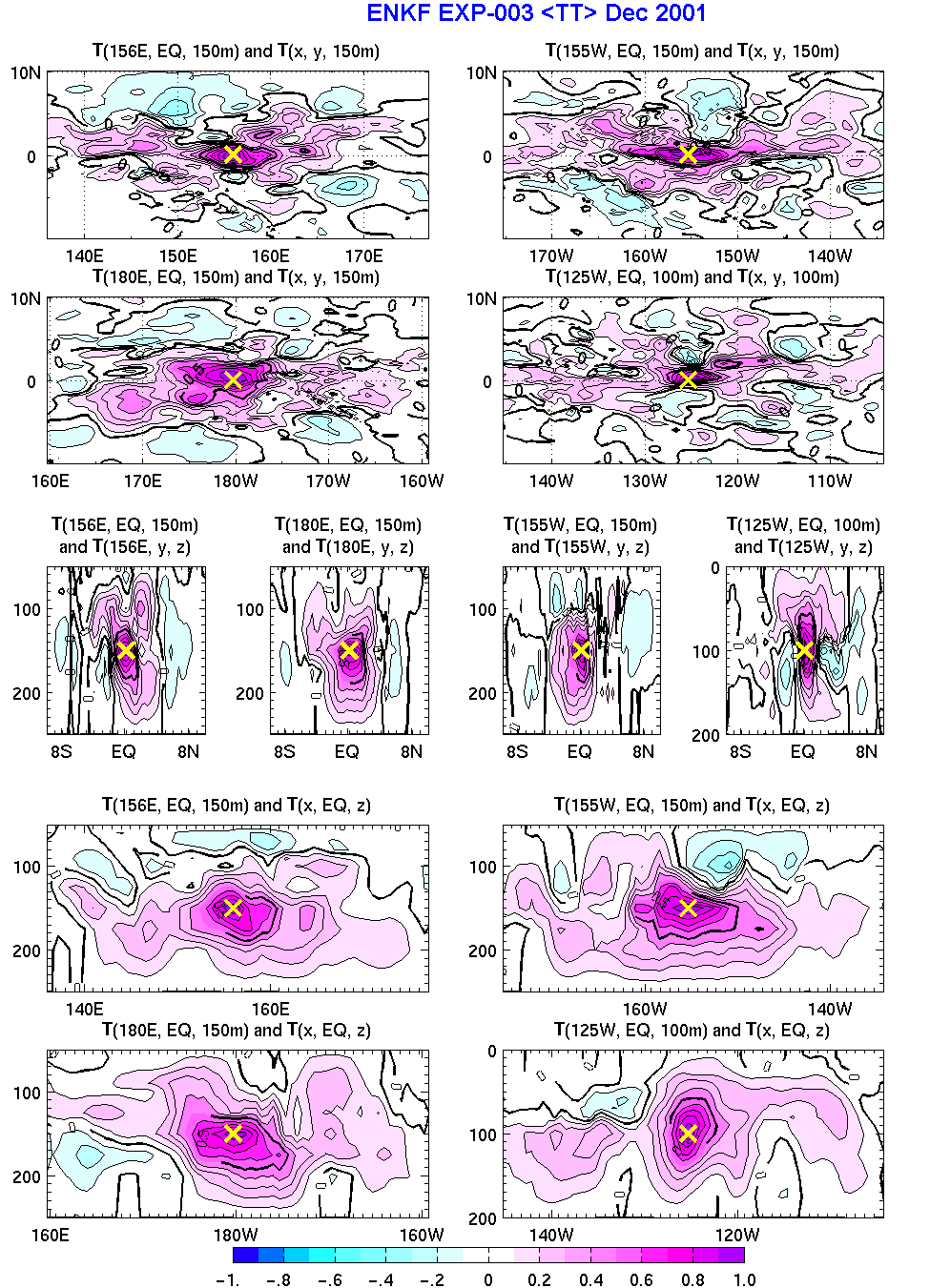 EnKF-17
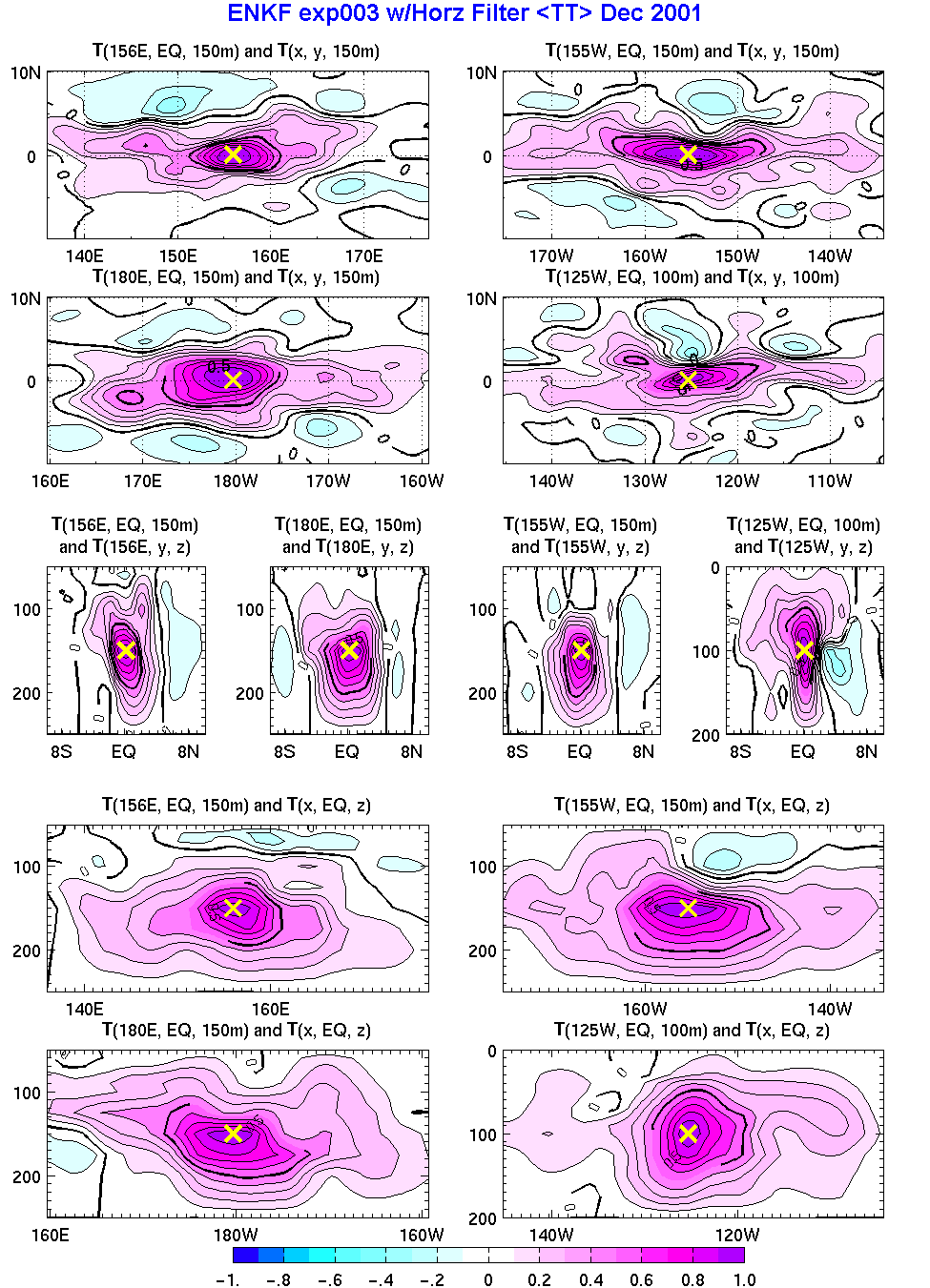 0.51
0.58
0.75
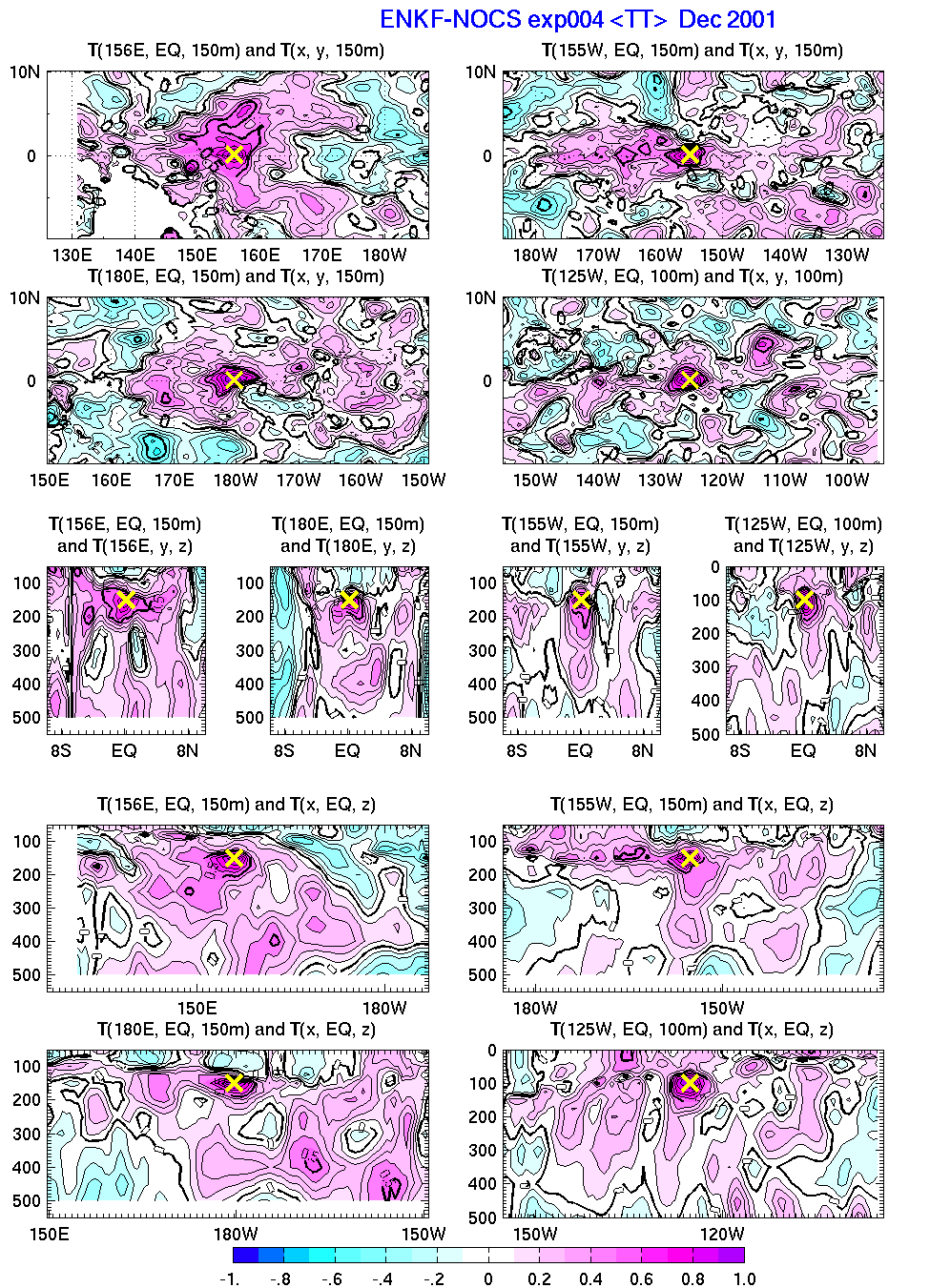 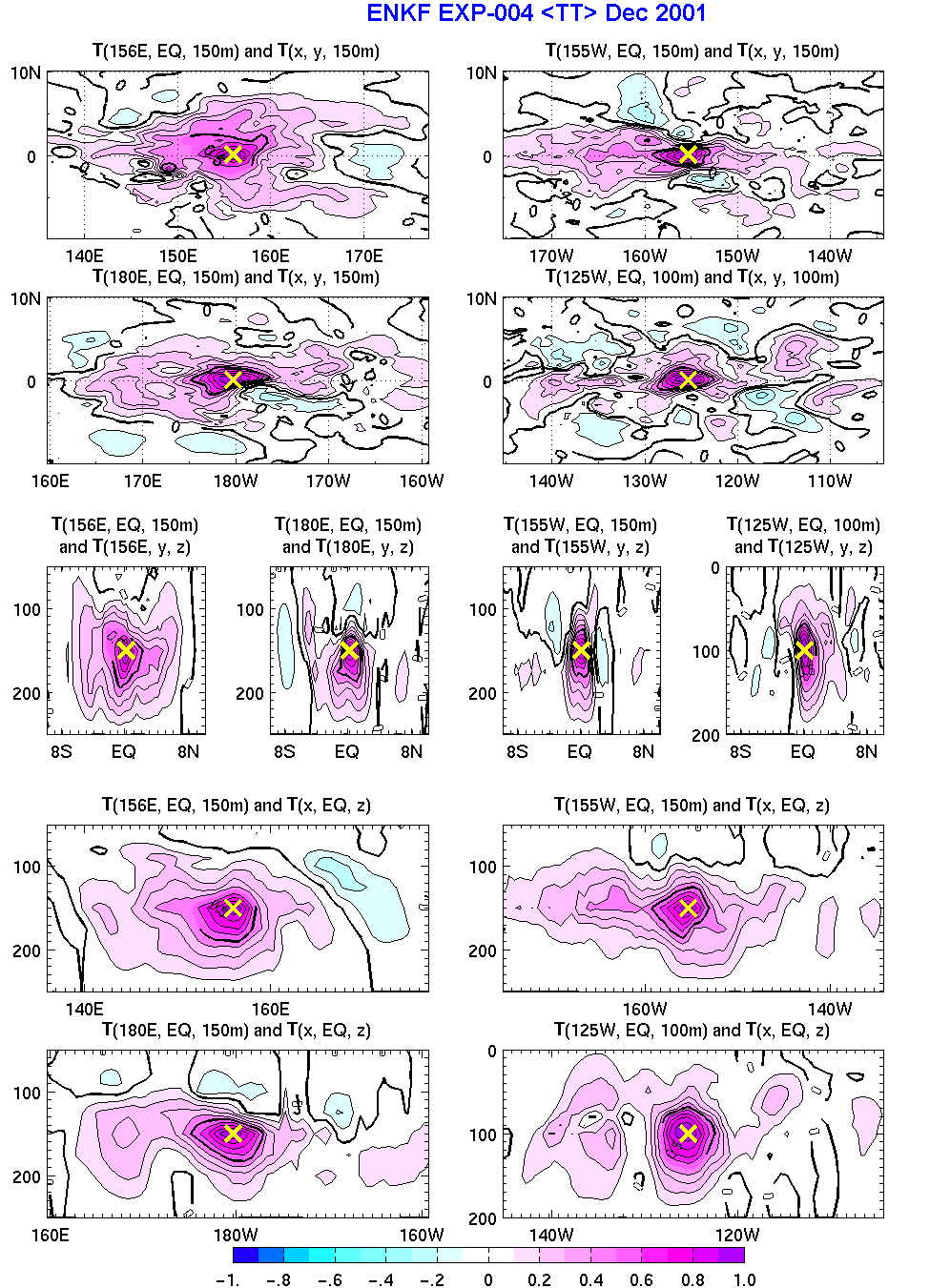 EnKF-33
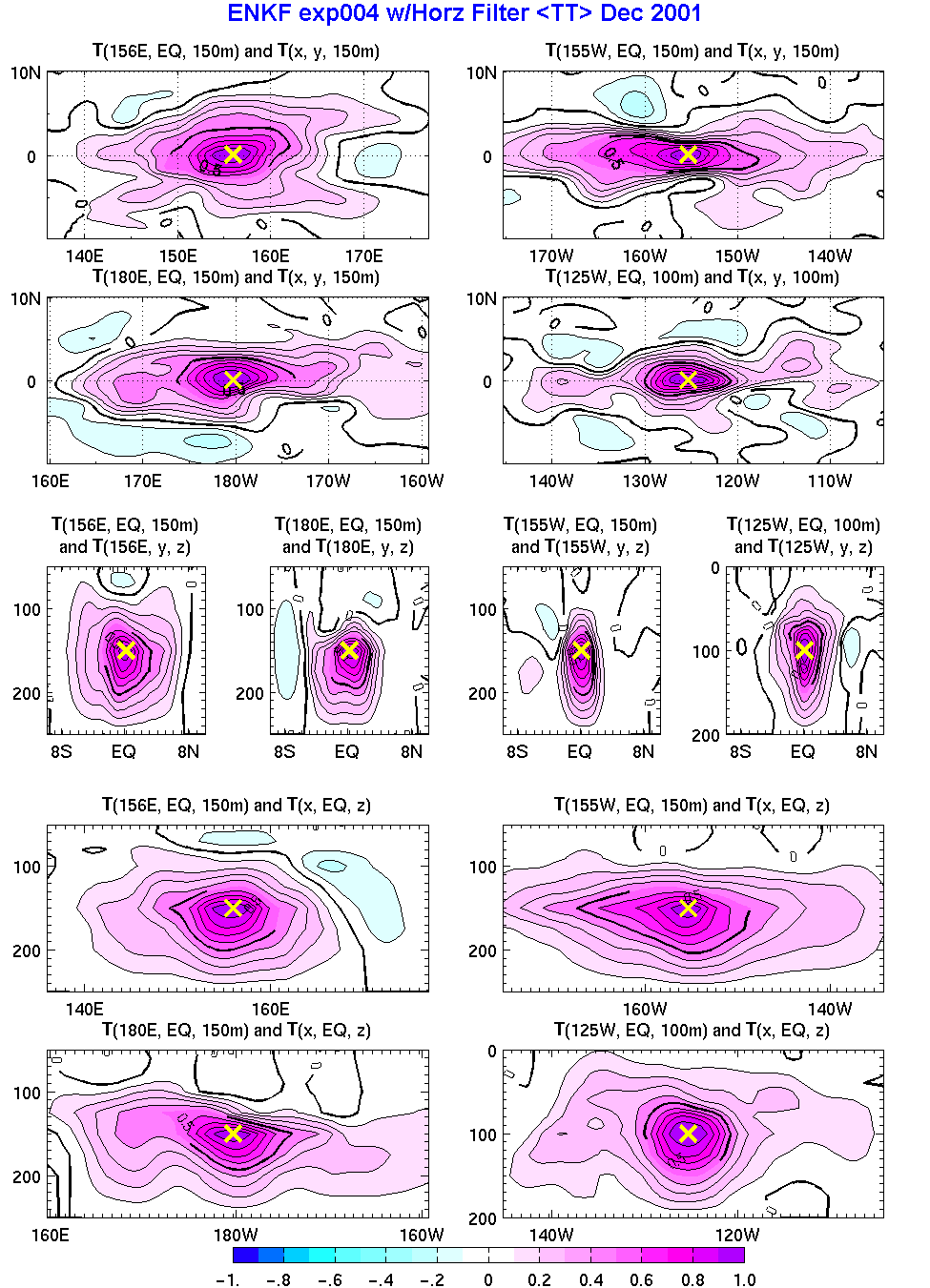 0.63
0.70
0.77
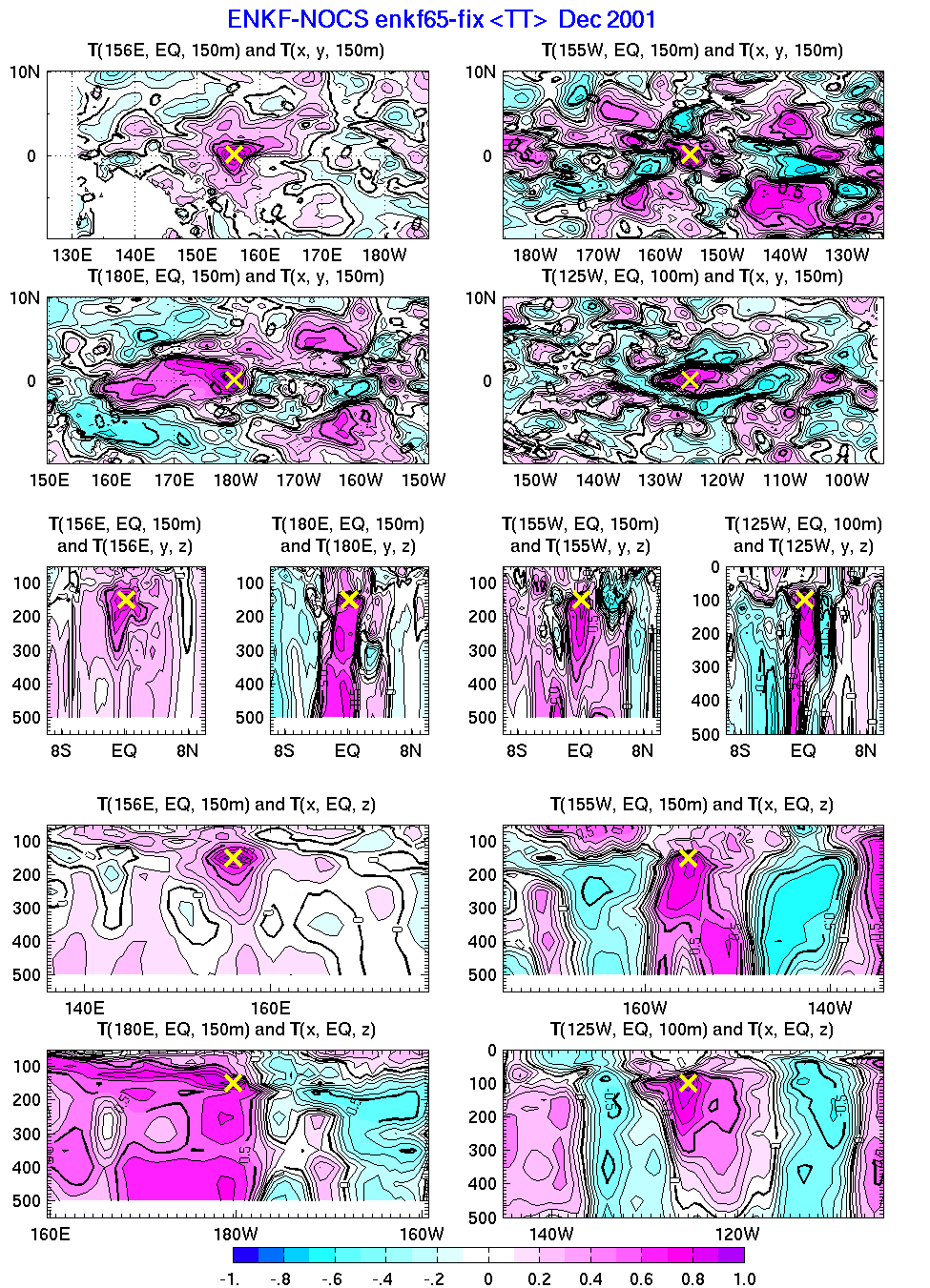 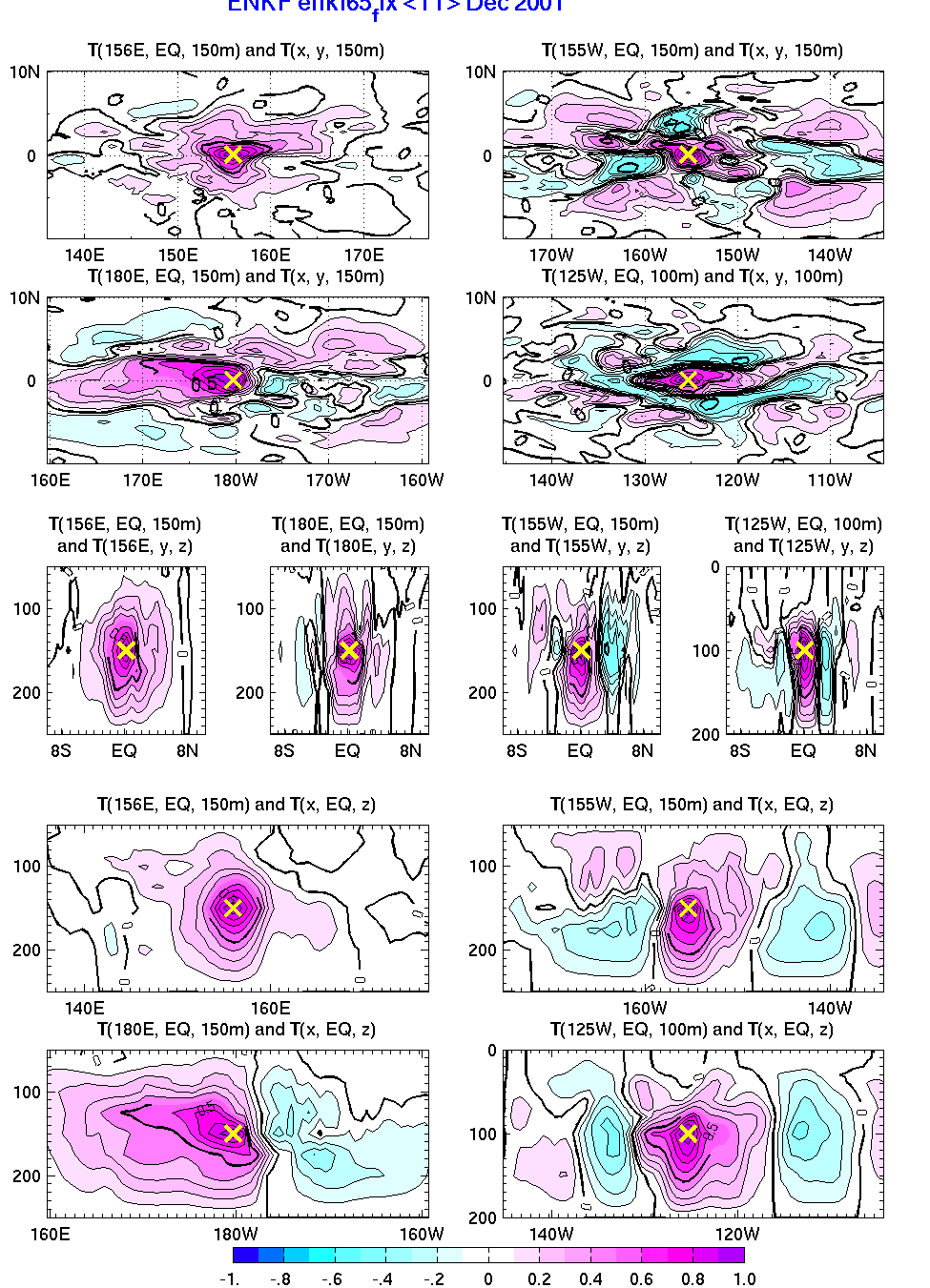 EnKF-65
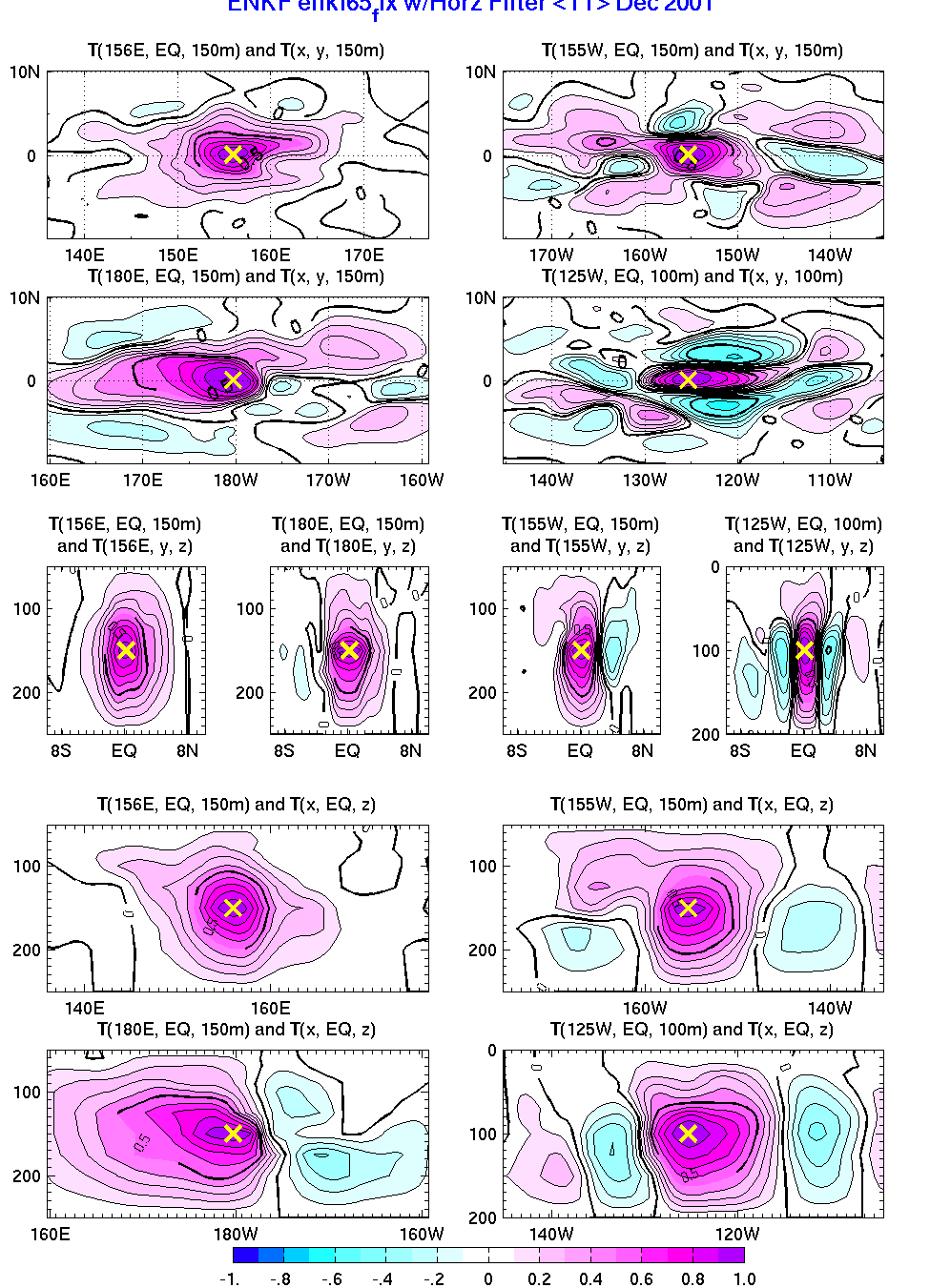 Unfiltered, 
not compactly supported
Filtered,
compactly supported
Unfiltered, 
compactly supported
ODAS-1 Error-Covariance Localization
Static, not flow adaptive 3D localization along (x, y, z) space dimensions
 Also apply Gaussian filter to deviations from ensemble mean
10
ODAS-2 flow-adaptive and observation-adaptive analysis
Flow adaptive error-covariance localization  following neutral density [(x, y, z, r) dimensions]
 Adaptive optimization of error-covariance localization scales (x, y, z) used with each observation
 Adaptive estimation of representation error associated with each observation
 Adaptive background-error covariance inflation/deflation
 Adaptive rescaling of analysis increments
 Particle pre-filter
11
ODAS-2 adaptive error covariance localization: successive stages
1.  Traditional approach (as in ODAS-1)
C(dx, dy, dz, dt) is an approximately Gaussian compactly supported correlation function
2.  Tried hierarchical ensemble filter (Anderson 2007)
Observations must be processed serially (akl Pkl  is not a covariance)
Bishop’s (2007) flow adaptive moderation of spurious covariances
Some long-range spurious features are amplified. 
Assimilation performance (OMFA statistics) worse than case 1
Back to approach 1 with localization in (x, y, z, t, neutral density) space
Respects flow-dependent gradients such as thermocline and fronts
Adaptive optimization of localization scales involved in processing each observation
Assimilation performance better than case 1
12
ODAS-2 flow-dependent error-covariance localization along neutral density surfaces
Covariance localization is the most numerically intensive part of the ensemble assimilation system
C0 is a compactly supported analytical covariance function (Gaspari and Cohn 1985)
ODAS-1: lx(y) and ly(y) proportional to Rossby radius of deformation
ODAS-2: lx(x,y,z,t), ly(x,y,z,t), lz(x,y,z,t) & lr(x,y,z,t) optimized iteratively for each datum
ODAS-2 flow-dependent error covariances
Marginal Kalman gain: 
unit T innovation at 95m
Marginal Kalman gain: 
unit SSH innovation along equator
ODAS-2 adaptive error-covariance localization
For each observation y0, process neighboring observations as though they were perfect (R=0) and optimize the localization by iteratively solving for the lx, ly & lz that minimize
: an observation
: set of neighboring observations of same variable excluding y0
: maps the state vector to  yn
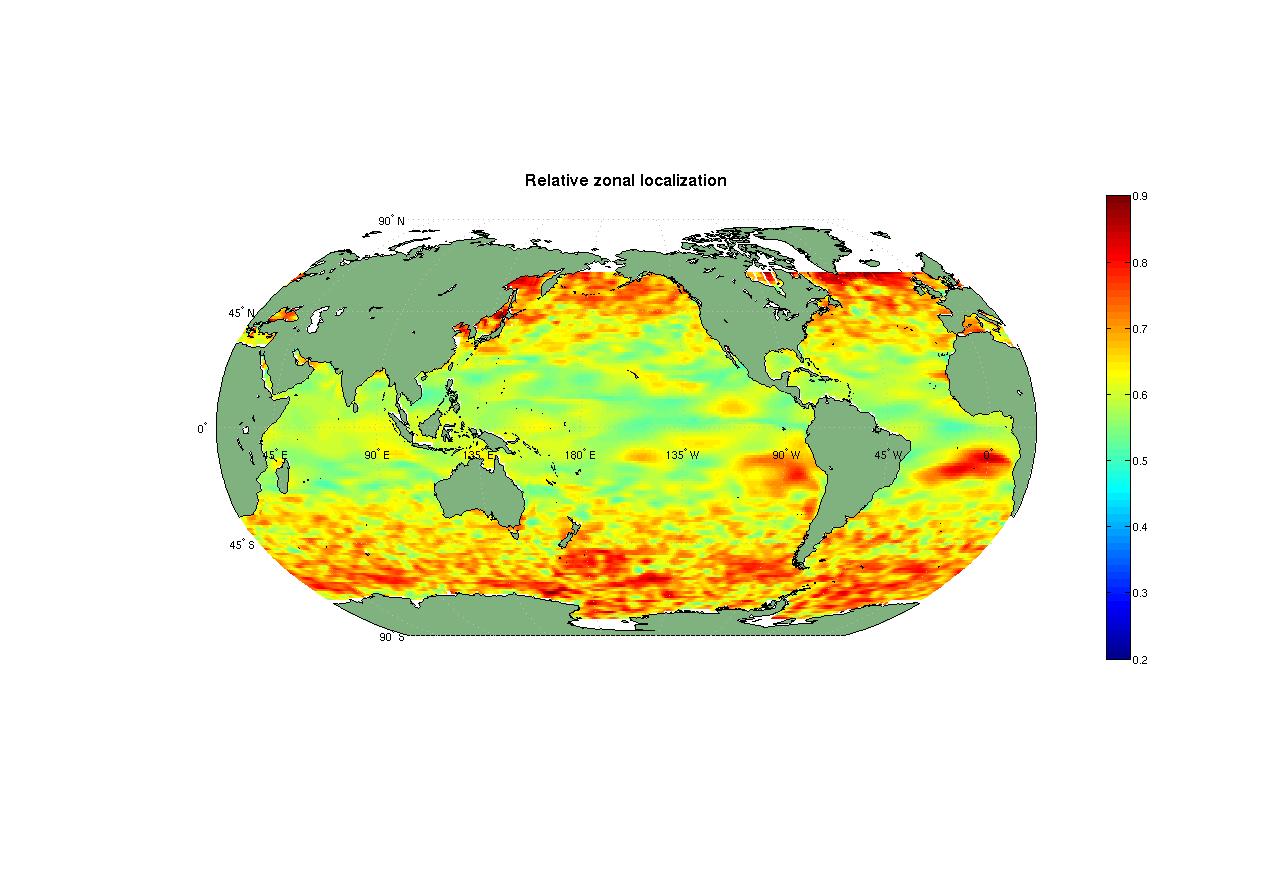 : maps the state vector to y0
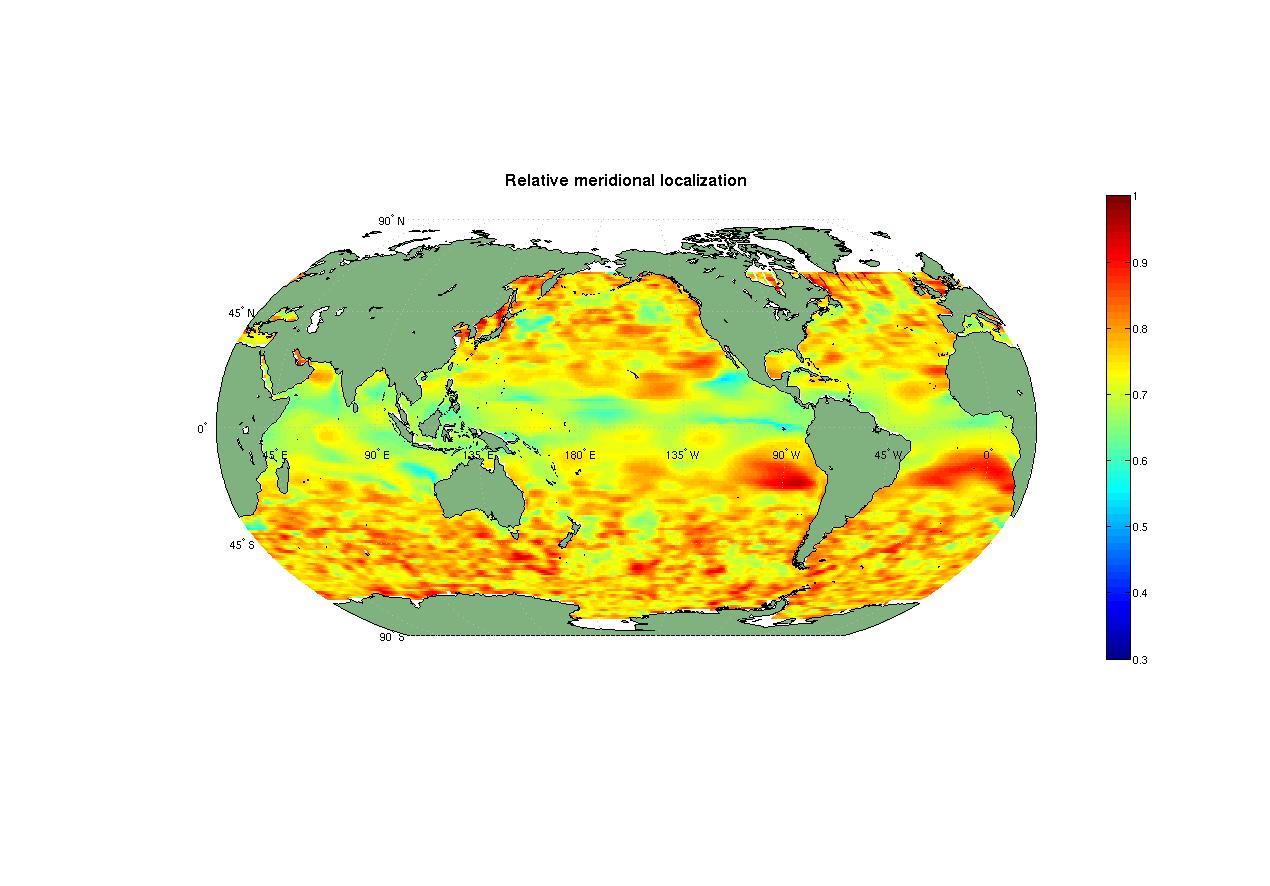 Example: 
optimized lx and ly localization scales for Reynolds SST data on Jan. 1 2007 expressed as a fraction of the default Rossyby-radius dependent localization
ODAS-2 adaptive representation-error estimation
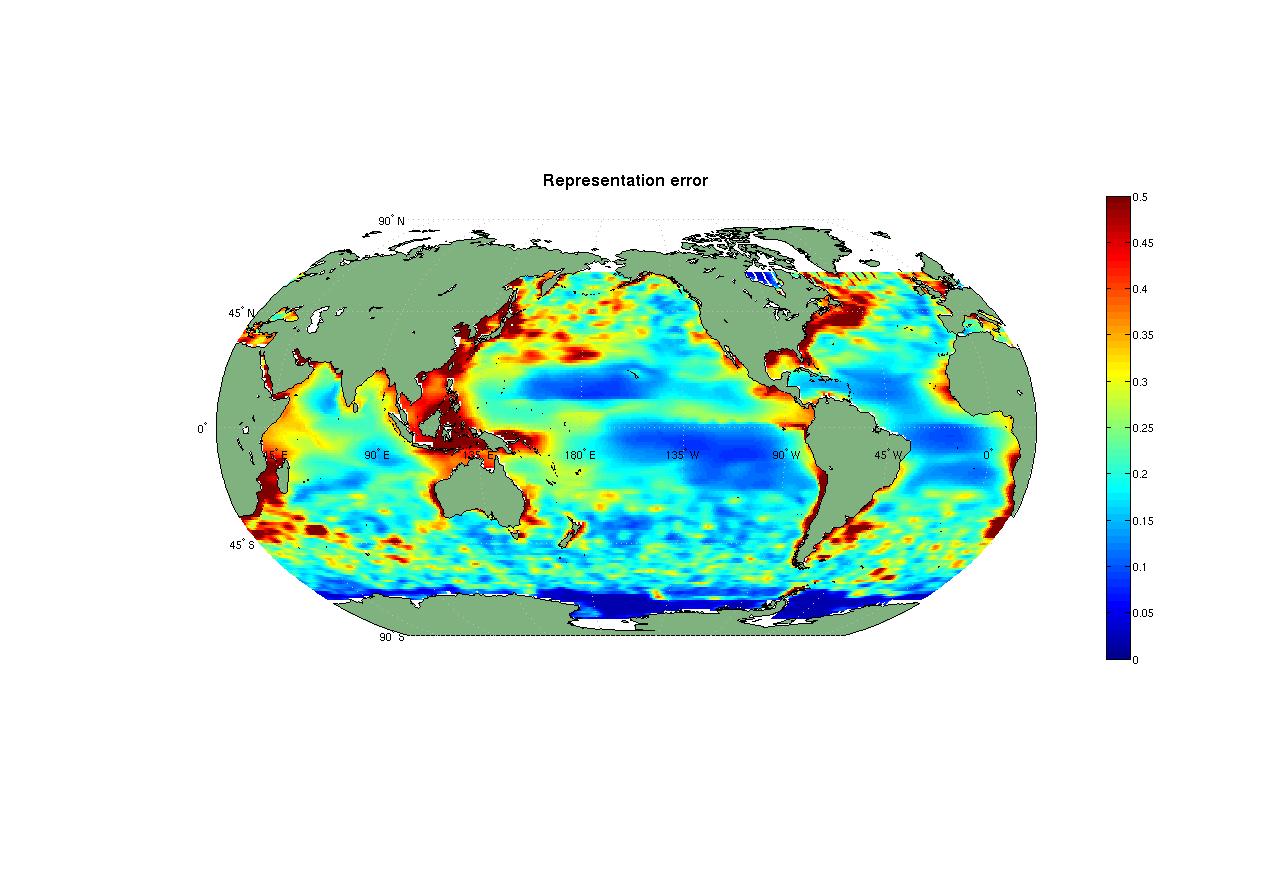 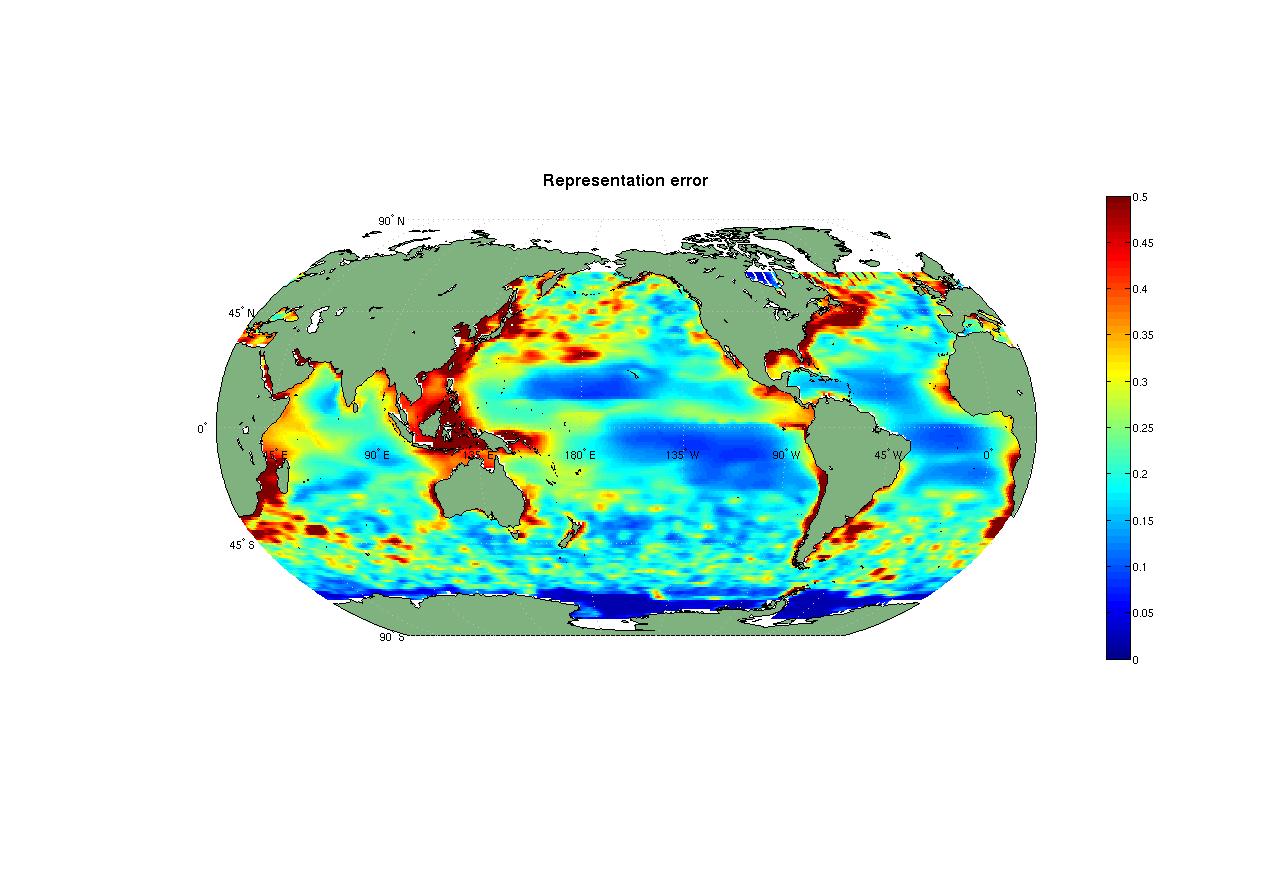 For each individual observation, after optimization of the covariance localization parameters lx, ly & lz, the representation error is estimated as
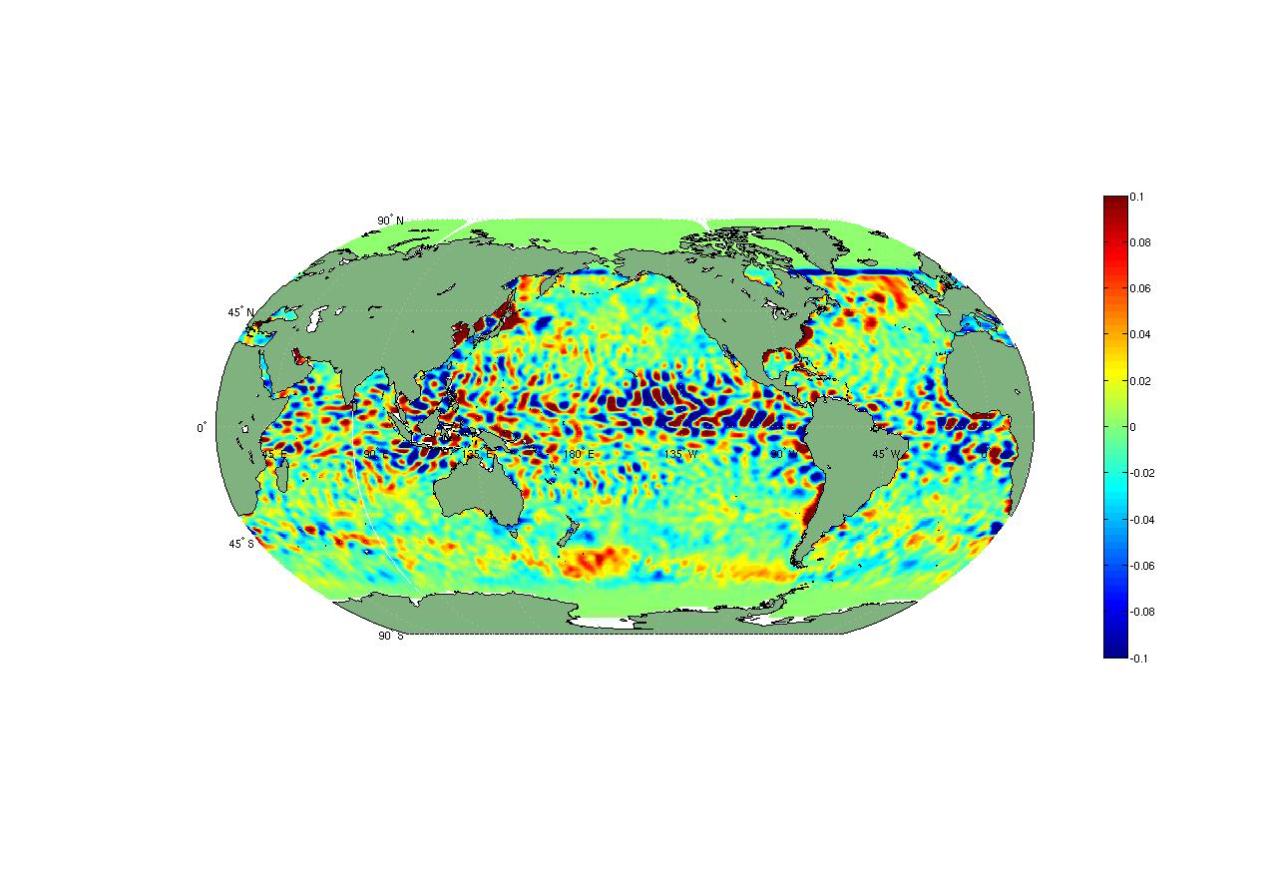 Estimated representation error 
for Reynolds SST data
Jan. 1 2007
Difference in SST increment : 
adaptive (errors + localization + covariance inflation) – standard assimilation (adaptive inflation only)
ODAS-2 adaptive localization and representation-error estimation
Relative x loc. scale
Relative y loc. scale
Relative z loc. scale
Example for one ARGO T profile 
at (16S, 0W) on Jan. 1, 2007
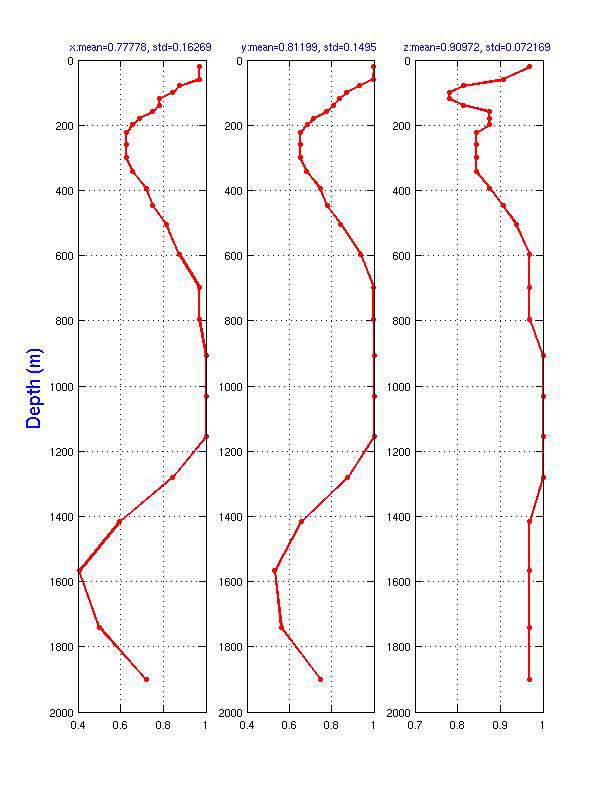 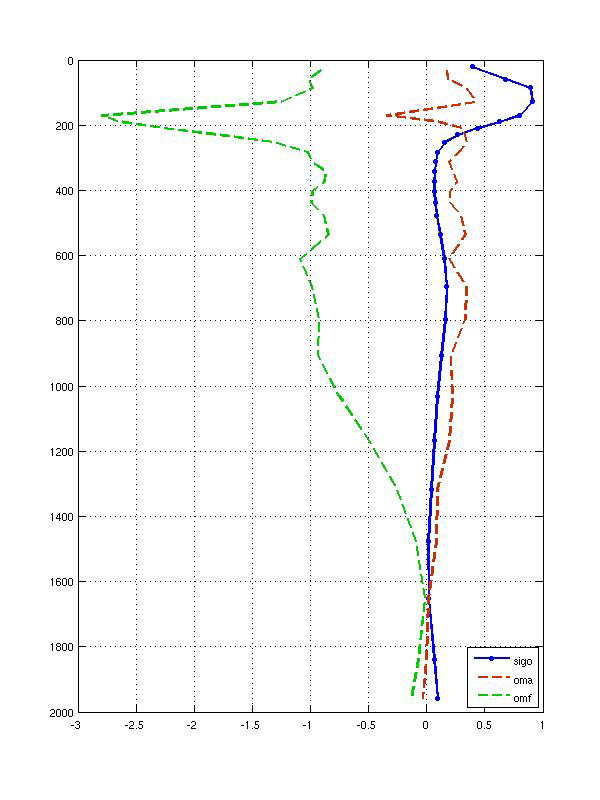 sobs
OMA
OMF
Optimal horizontal scales: ~60% of Rossby-radius dependent scales @250m, larger @1000m
 Optimal vertical localization scales: minimum in thermocline. Default (250m) is too short near 1000m
 Representation error estimate (sobs): maximum in thermocline, very small below 1000m
ODAS-2 adaptive error-covariance inflation
Following Desroziers et al. we have:
Iteratively iterate until global convergence is satisfied:
Not prohibitively expensive because does not require calculation of C°HPHT
: observation operator (e.g., interpolation) for observation i (scalar)
Assimilation increment rescaling
Parallel algorithm involves each CPU minimizing RMS analysis error variance for a subset of all the observations (all the observations that influence state variables pertaining to that CPU).  The increment, D, is then optimized globally by rescaling it (D gD) such as to globally minimize
ODAS-2 particle pre-filter
Motivation: ensemble mean is not necessarily a realizable state.  Hence we want to improve upon this state by shifting the ensemble mean to the ensemble member that is closest to the observations (a realizable state).
xp
xp
Dp
Y
xm
Find ensemble member xp that is closest to the data in terms of RMS OMF
 Displace the whole ensemble by an increment Dp = xp - xm where xm is the ensemble mean
 Thereafter, apply the ensemble Kalman filter analysis
xm
Y
ODAS-2 particle pre-filter example: 
assimilate in situ ARGO T data. Validate against ARGO S data
CGCM
 Data
 Daily assimilation of ARGO T profiles 04/01/06 – 05/31/06 (active data set)
 ARGO S profiles used for validation (passive data set) 

 Initial condition 
 03/01/06 coupled model restart from single coupled model run with atm. Anal. Replay

 Ensemble initialization (03/01/06 – 04/01/06) 
 initial perturbation from linear combinations of model signal EOFs
 daily perturbations with 1% of initial perturbation amplitude

 Assimilation (04/01/06-05/31/06)
 CE-16: 16-member control ensemble – no assimilation
 EnKF-16x11: 16 streams (model integrations) and 10 past instances in each stream (lag = 1 day) 
 HPEnKF-16x11: reordering particle pre-filter HPF-16 used prior to each EnKF-16x11 analysis
20
ODAS-2 particle pre-filter example: assimilate in situ ARGO T data. Validate against ARGO S data
Salinity improvement  over control ensemble 
Warm (resp. cold) colors denote areas where the analysis is closer to (resp. further away from) the passive S ARGO data than the control ensemble in May 2006 (last month of exp).
CE-16 RMS OMF – ENKF-16x11 RMS OMF: z<200m
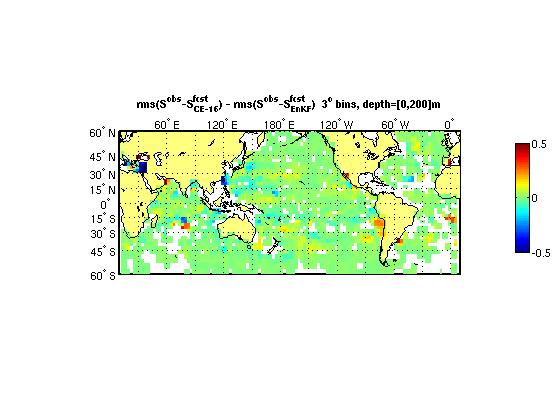 EnKF 16x11 better
CE-16 better
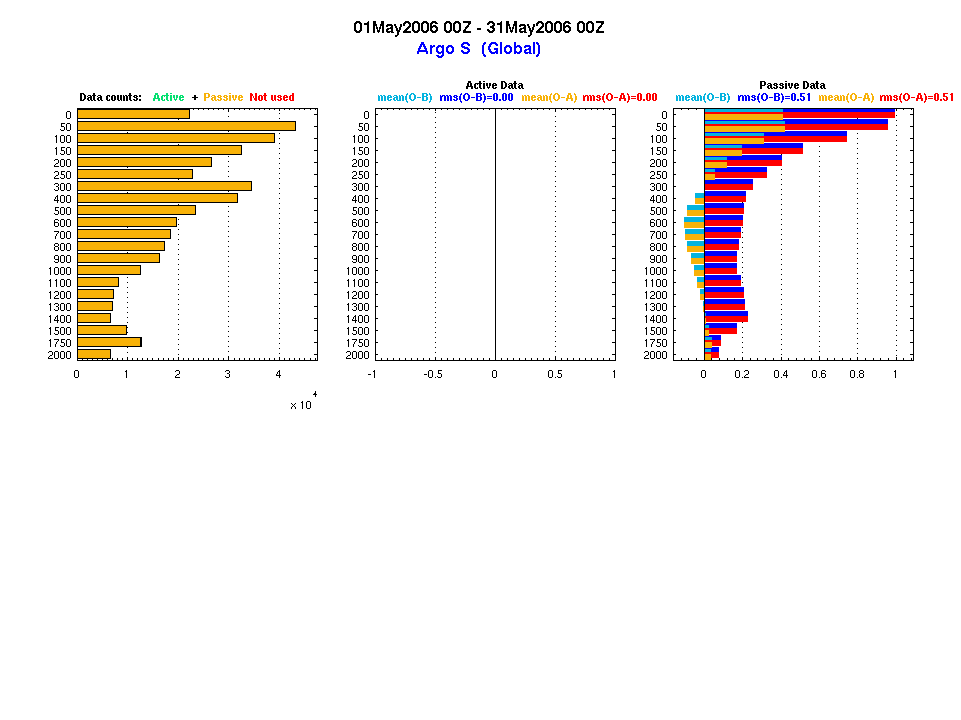 CE-16 RMS OMF – HPENKF-16x11 RMS OMF: z<200m
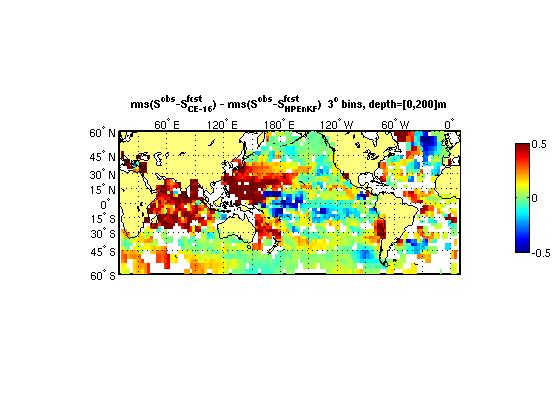 HPEnKF 16x11 better
CE-16
RMS OMF=0.51
CE-16 better
Global salt 
OMFA statistics:
mean OMF
RMS OMF
mean OMA
RMS OMA
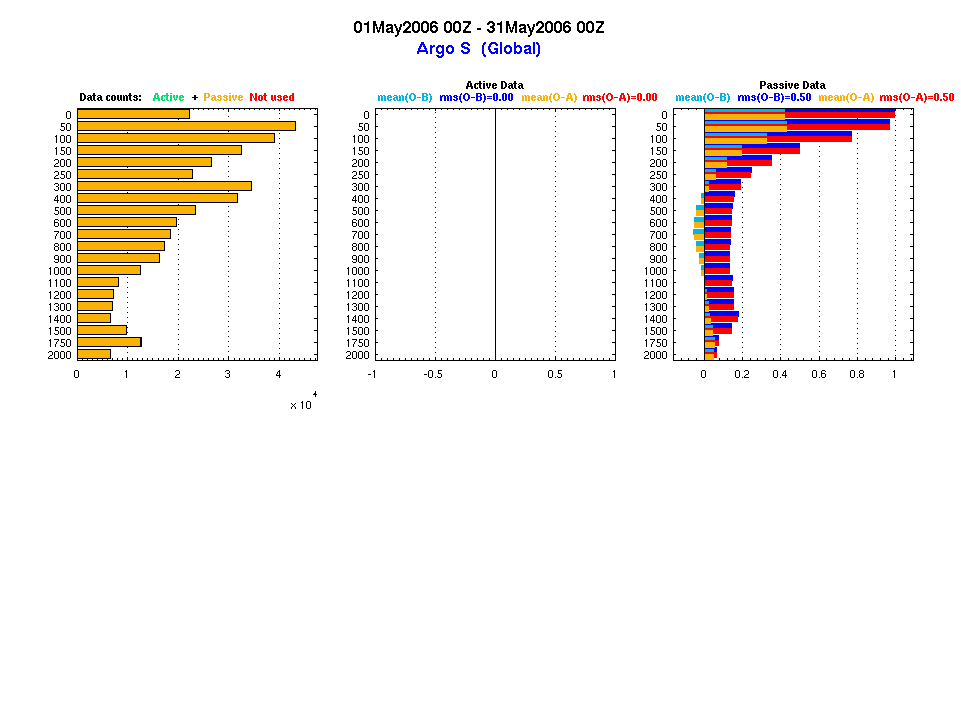 CE-16 RMS OMF – ENKF-16x11 RMS OMF: z>200m
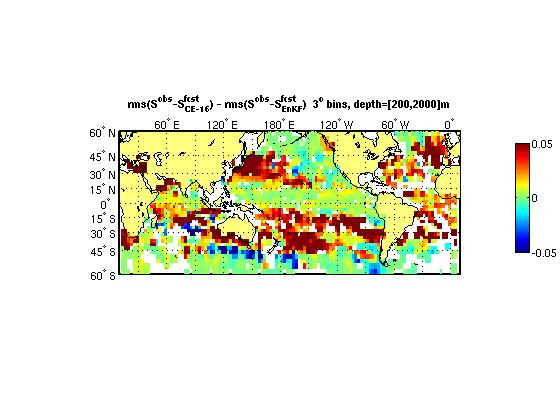 better than control below 200m
EnKF 16x11 better
EnKF 16x11
RMS OMF=0.50
CE-16 better
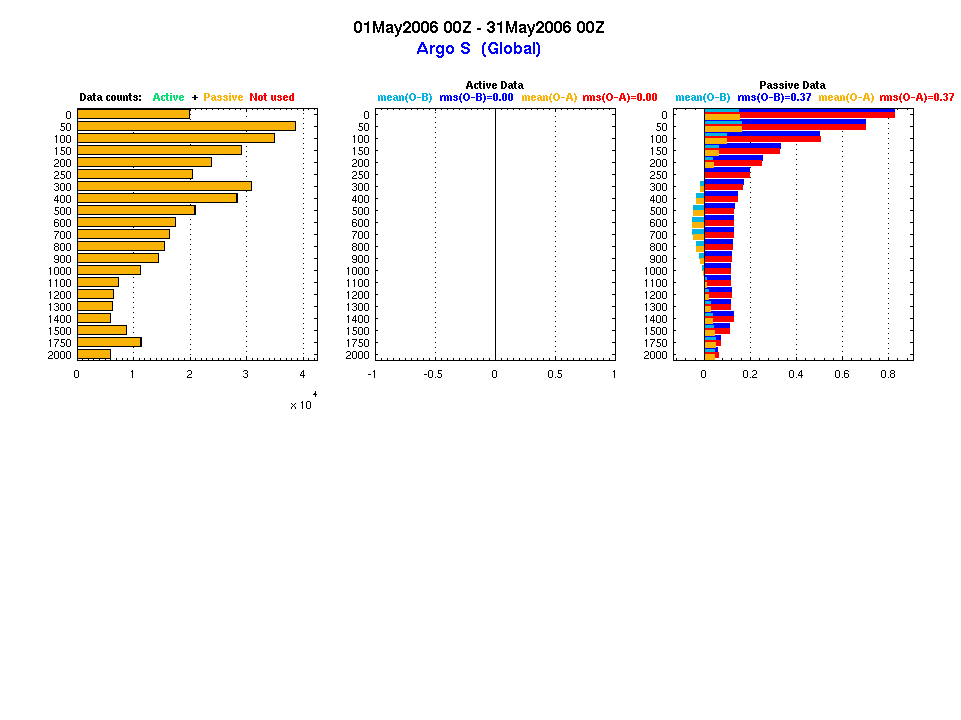 CE-16 RMS OMF – HPENKF-16x11 RMS OMF: z>200m
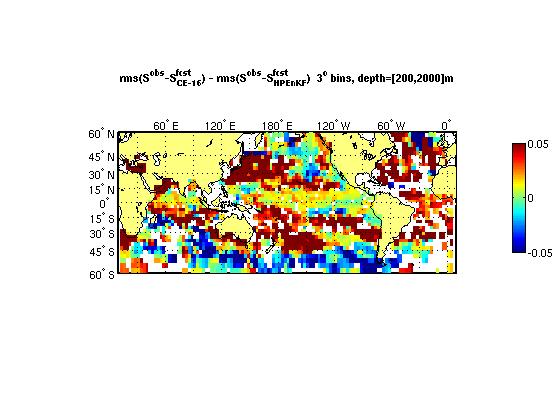 HPEnKF 16x11 better
better overall
HPEnKF 16x11
RMS OMF=0.37
21
CE-16 better
a) Standard assimilation
true climate
bias
Total error
model climate
b) Assimilation with online bias estimation (OBE)
true climate
Bias estimate
model climate
Online bias correction and assimilation of SSH anomalies
Challenge 1: model bias changes as the data are assimilated
 Challenge 2: must derive T(z), S(z) u(z) and v(z) from scalar h measurements
after Dee and Dasilva (1998)
y – H(x): total innovation
y – H(x - b): unbiased innovation
SSH bias estimate snapshot 04/01/2006
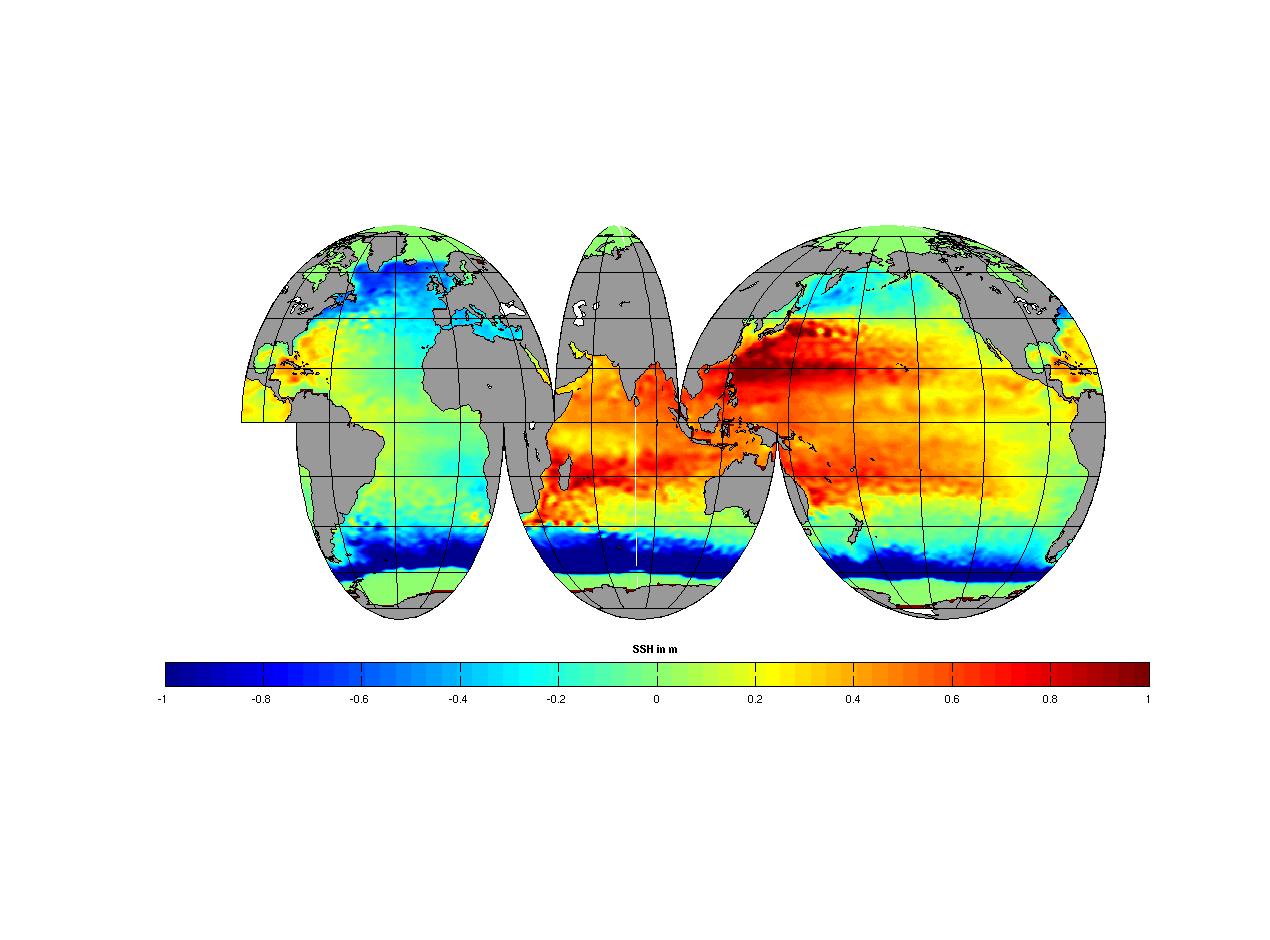 Side by side estimation of
 bias 
 unbiased error component
22
Online bias correction and assimilation of SSH anomalies
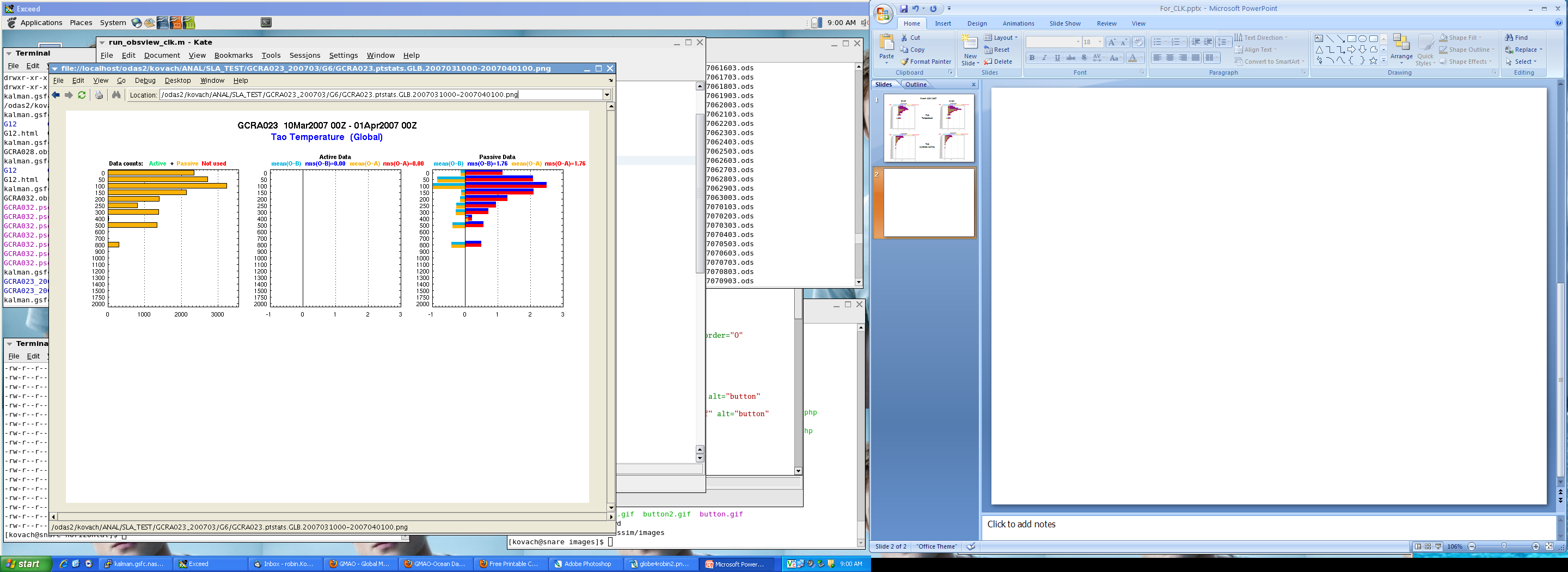 Experiment duration 01-07 2007
RMS T OMFA statistics at TAO moorings
TAO T data are passive 
SLA is active
Control 
RMS T OMF = 1.76C
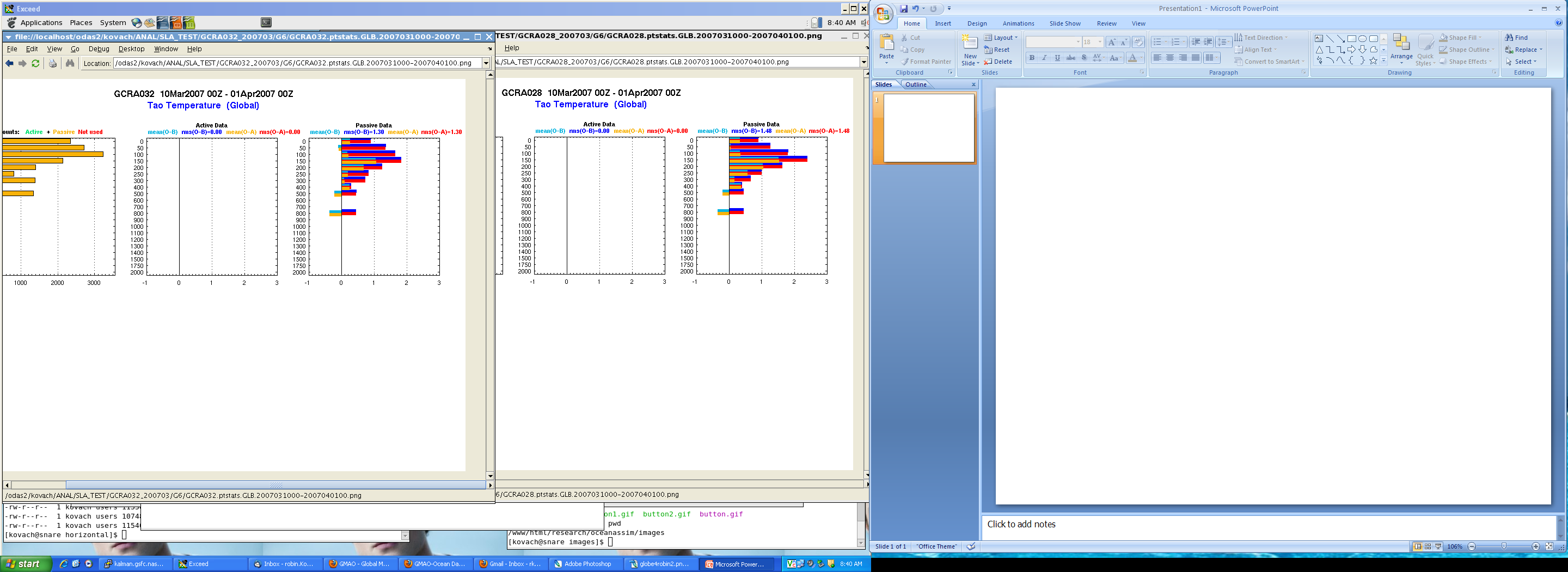 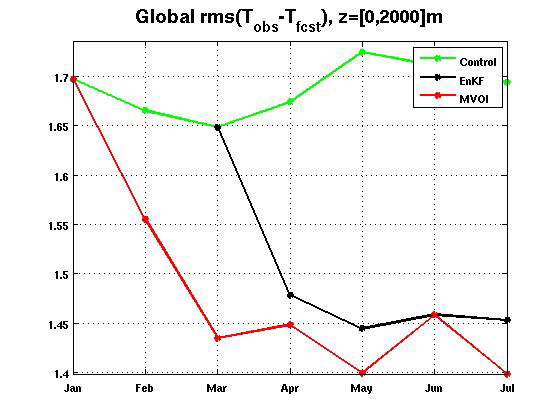 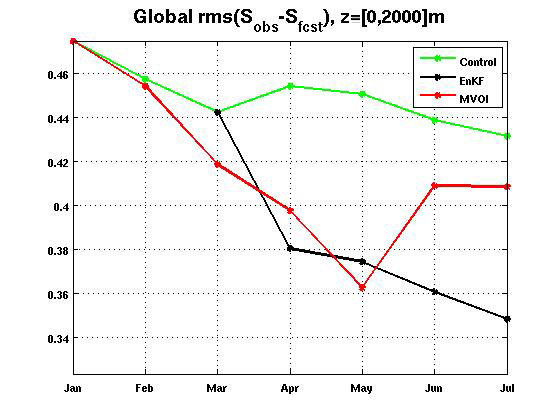 MVOI (static ensemble) 
RMS T OMF = 1.48C
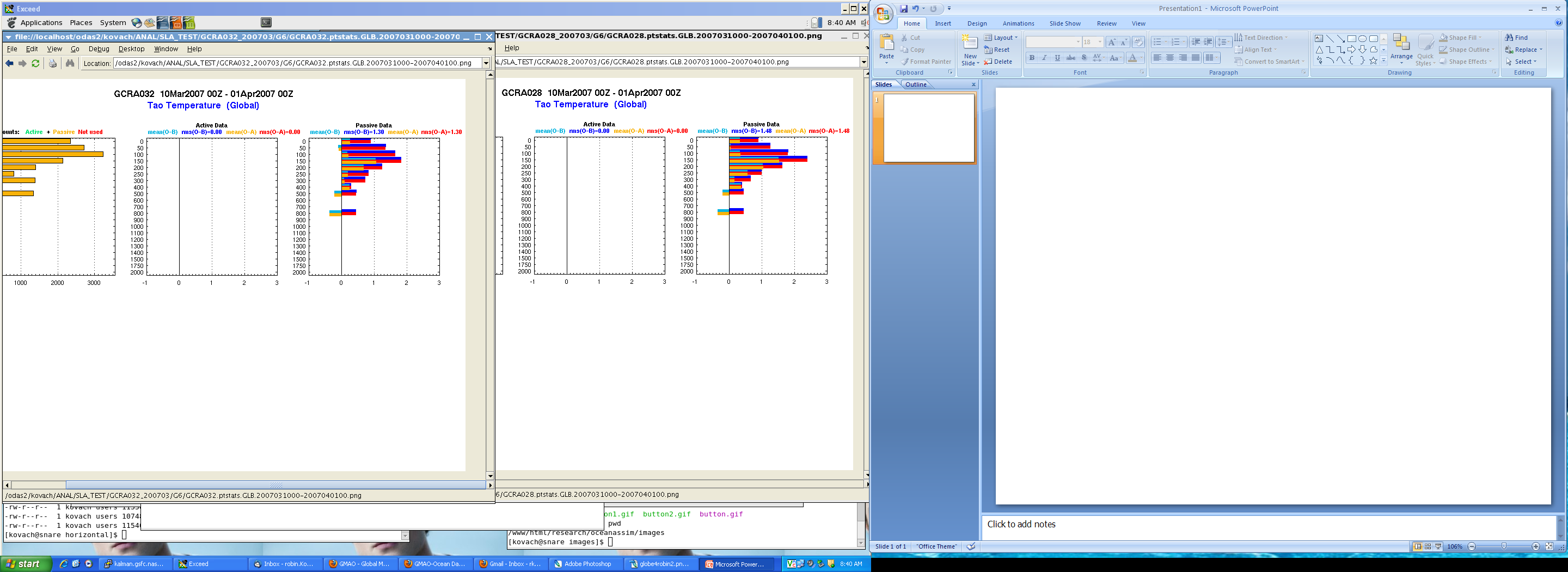 EnKF-8x1 
RMS T OMF = 1.3C
Note: ensemble initialization during first two months of EnKF run
RMS T OMFA statistics at TAO
mooring locations (April-July 2007)
23
T improvement over control: control RMS T OMF – ODAS RMS T OMF
Validation of surface data assimilation using passive (not assimilated) sub-surface Argo data
RMS T OMF diff. 0-300m
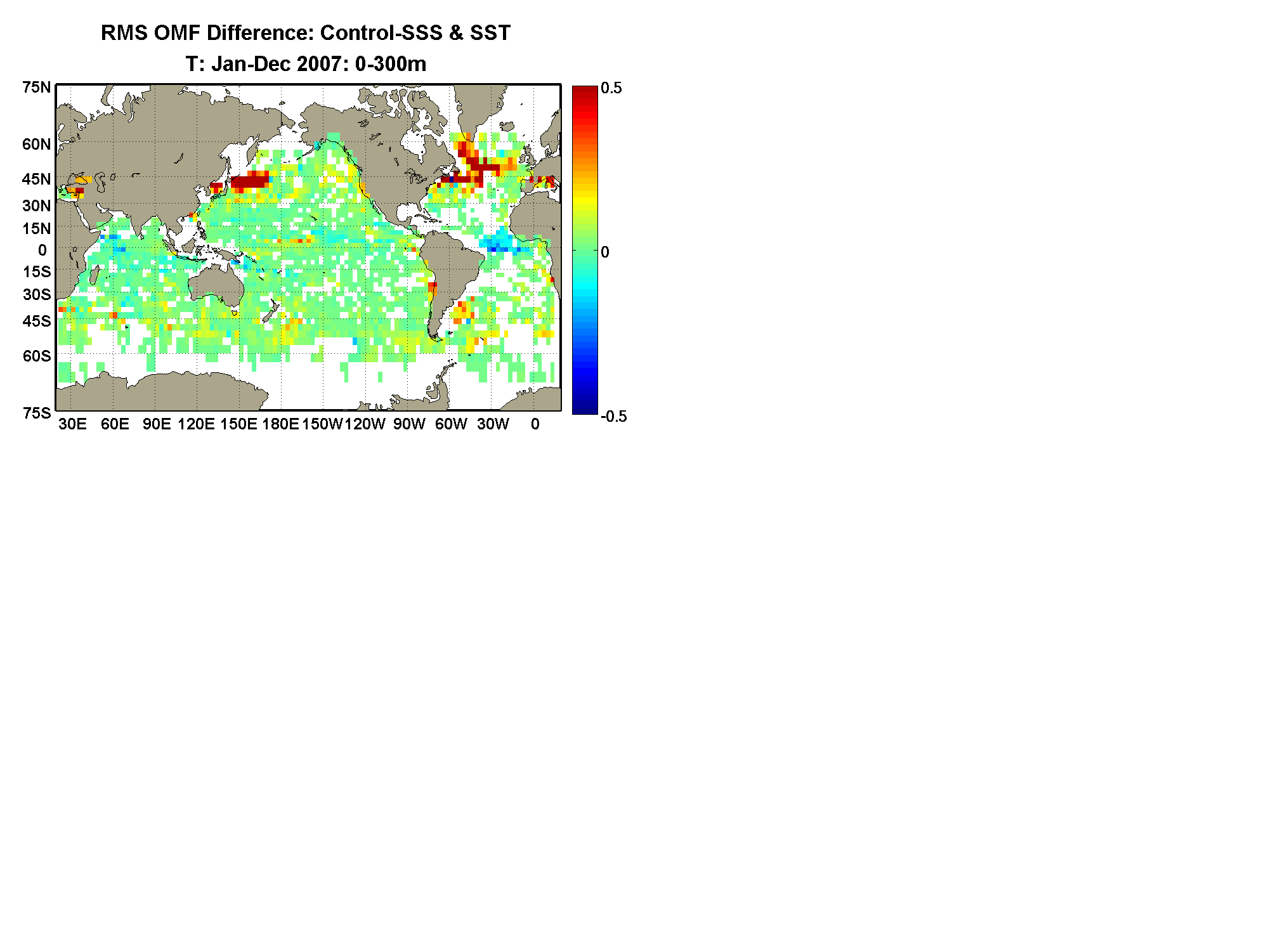 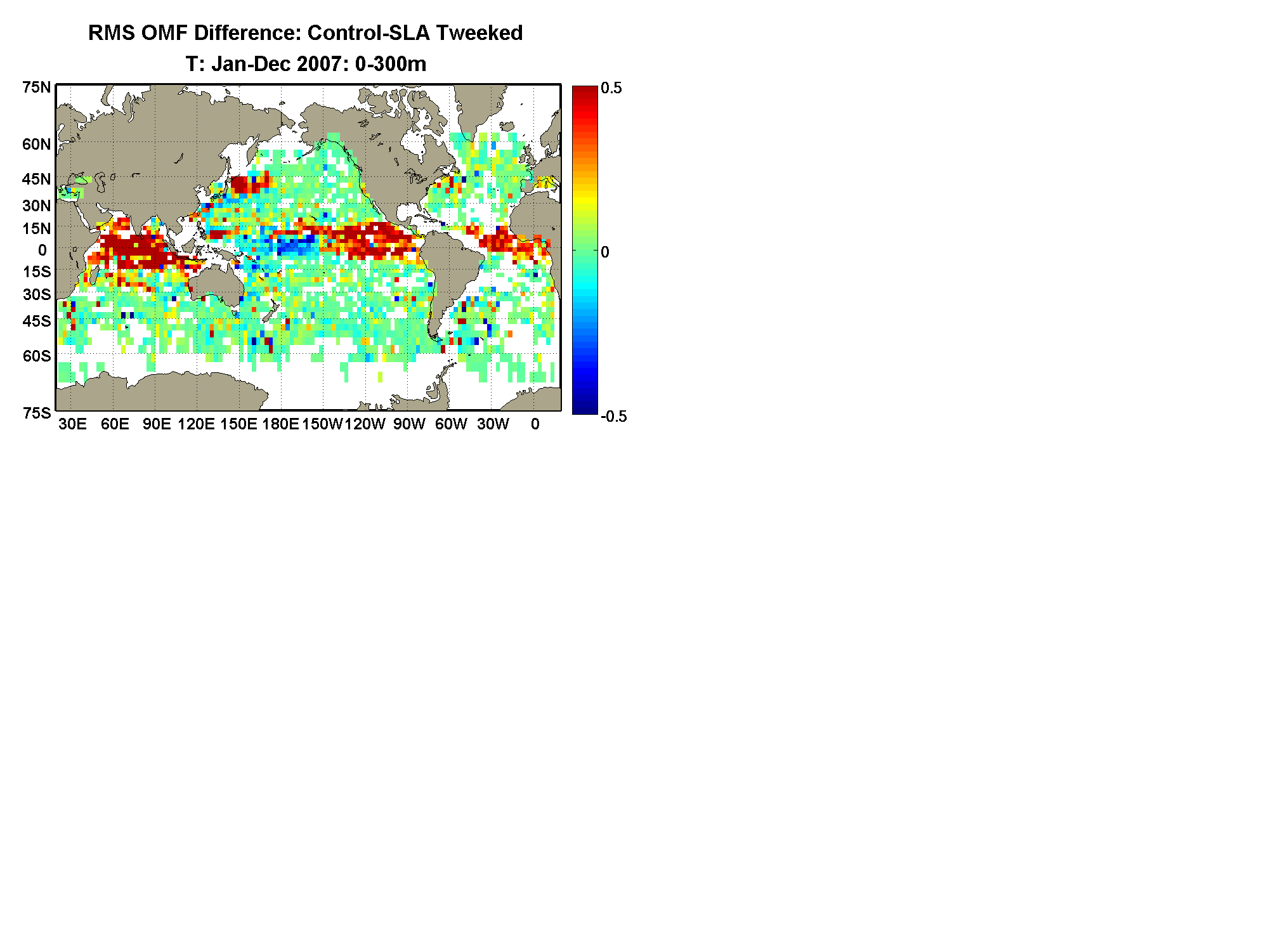 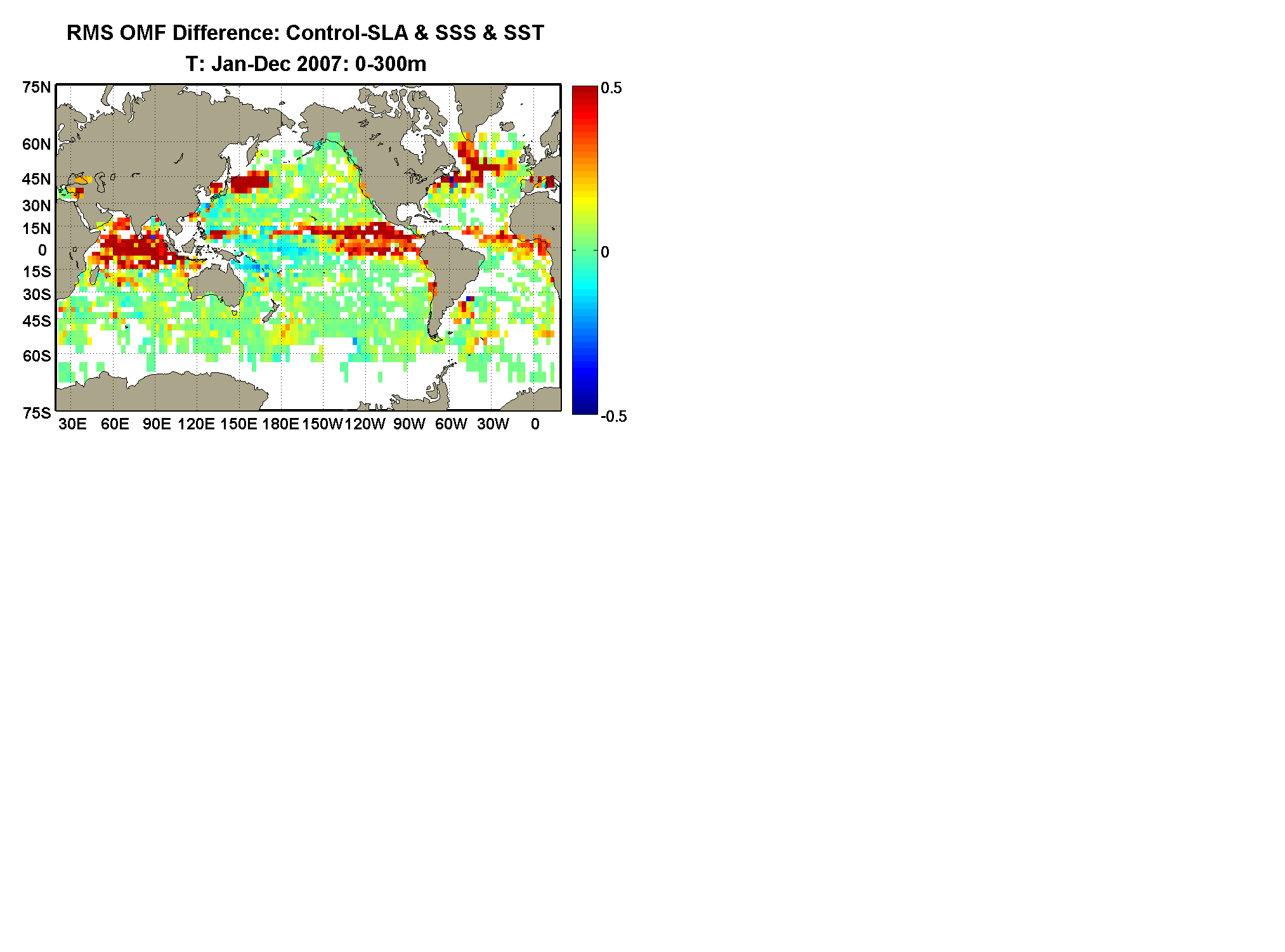 Experiment
is better
Experiment
is better
Control
is better
Control
is better
RMS T OMF diff. 300-2000m
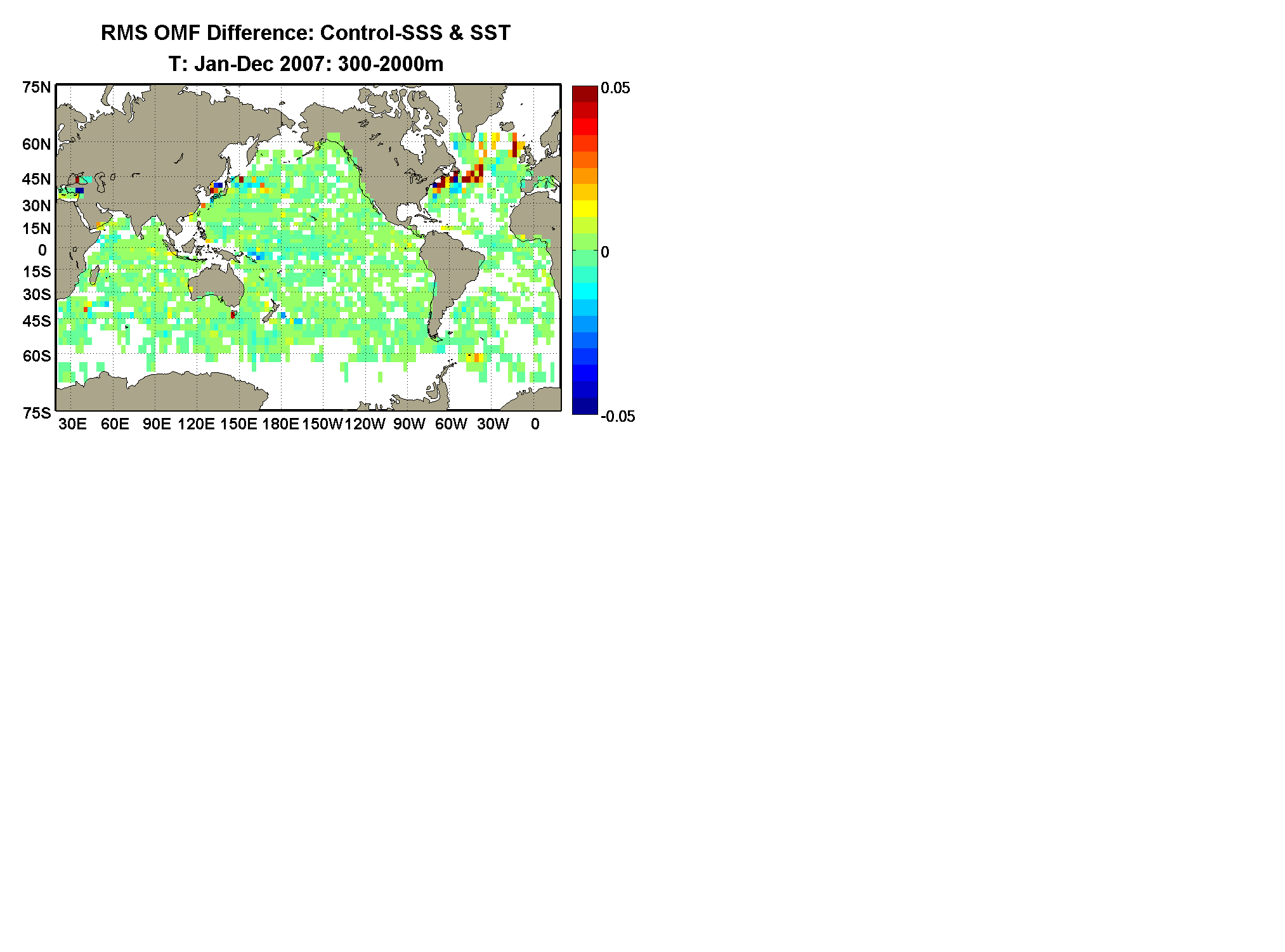 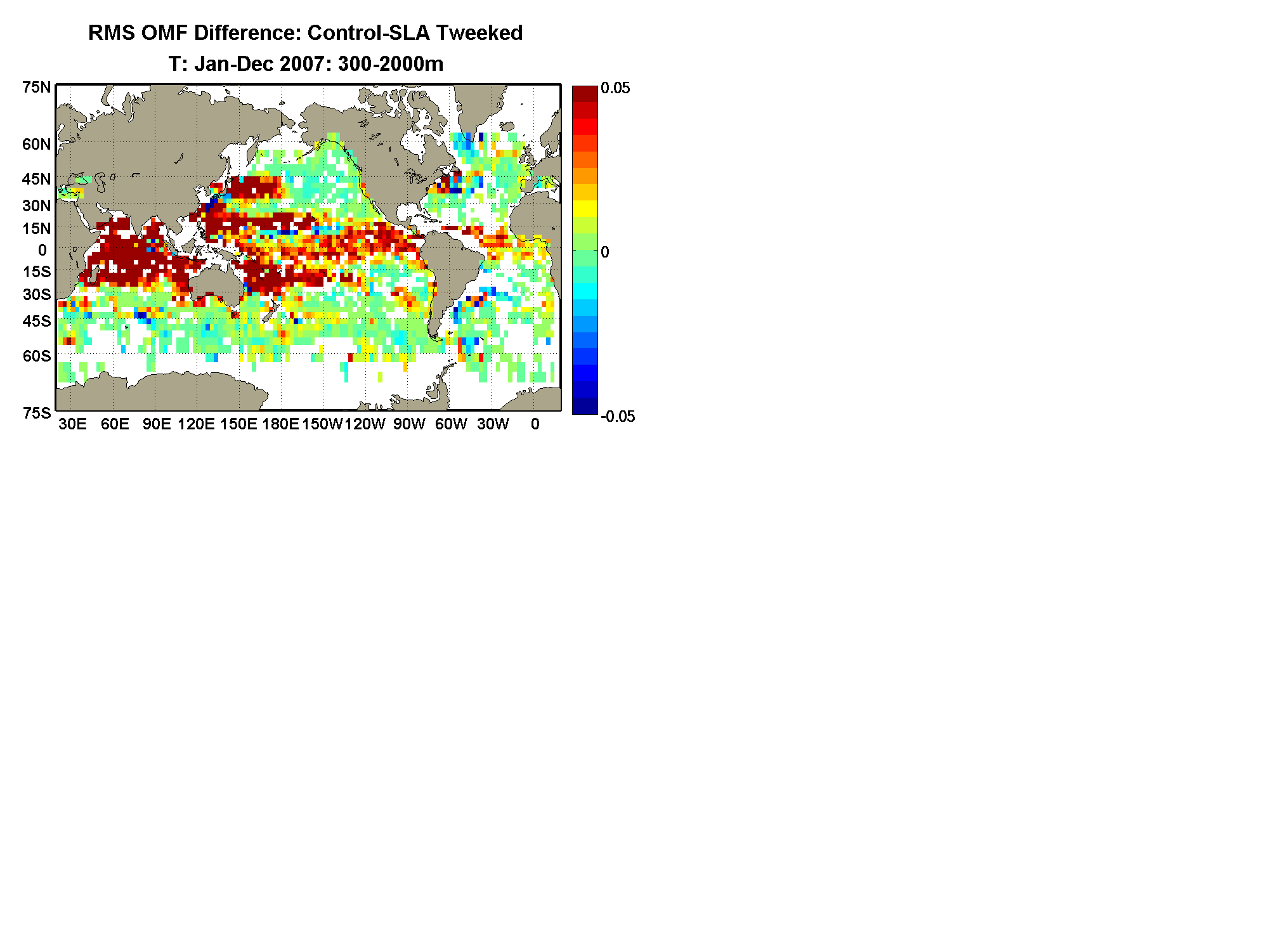 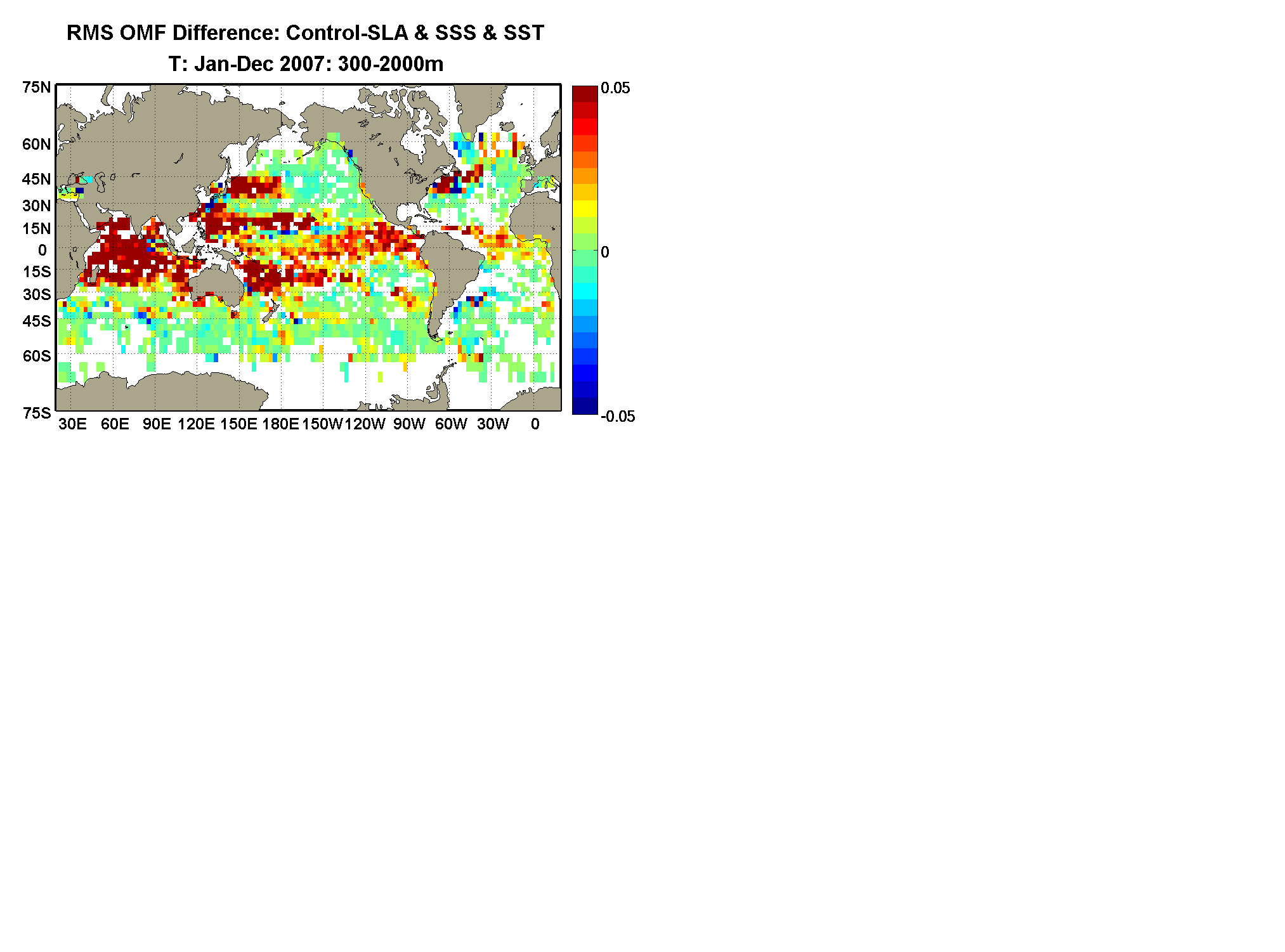 SST + SSS assimilation
SLA assimilation
SST + SSS + SLA assimilation
Assimilation of SST + SSS alone does not improve the subsurface T much (vs. control)  
SLA assimilation with online bias correction improves upon control, but not in Nino-4 area (0-300m)
Assimilating SST + SSS + SLA mostly corrects the 0-300m Nino-4 area deficiencies
24
S improvement over control: control RMS S OMF – ODAS RMS S OMF
Validation of surface data assimilation using passive (not assimilated) sub-surface Argo data
RMS S OMF diff. 0-300m
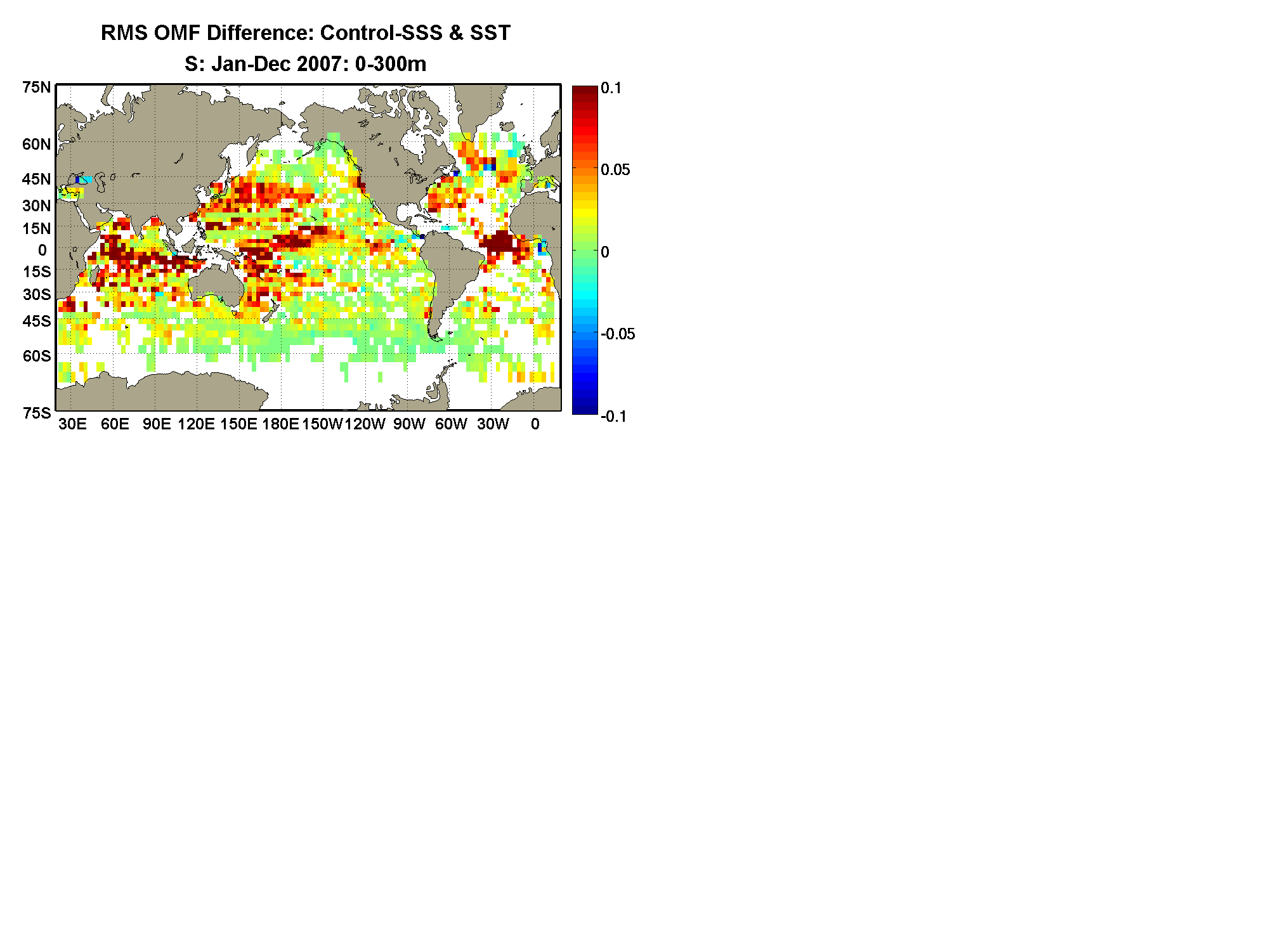 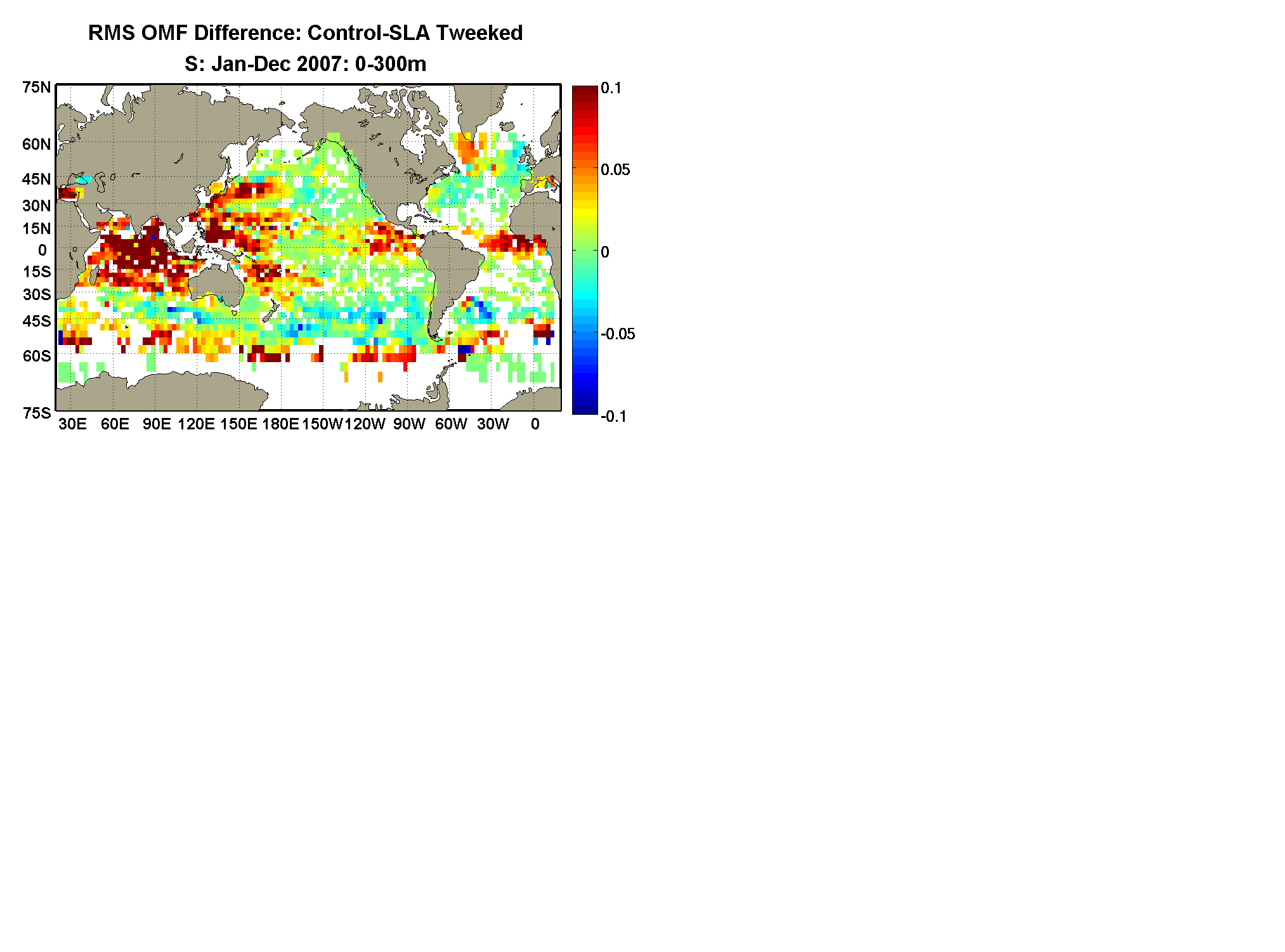 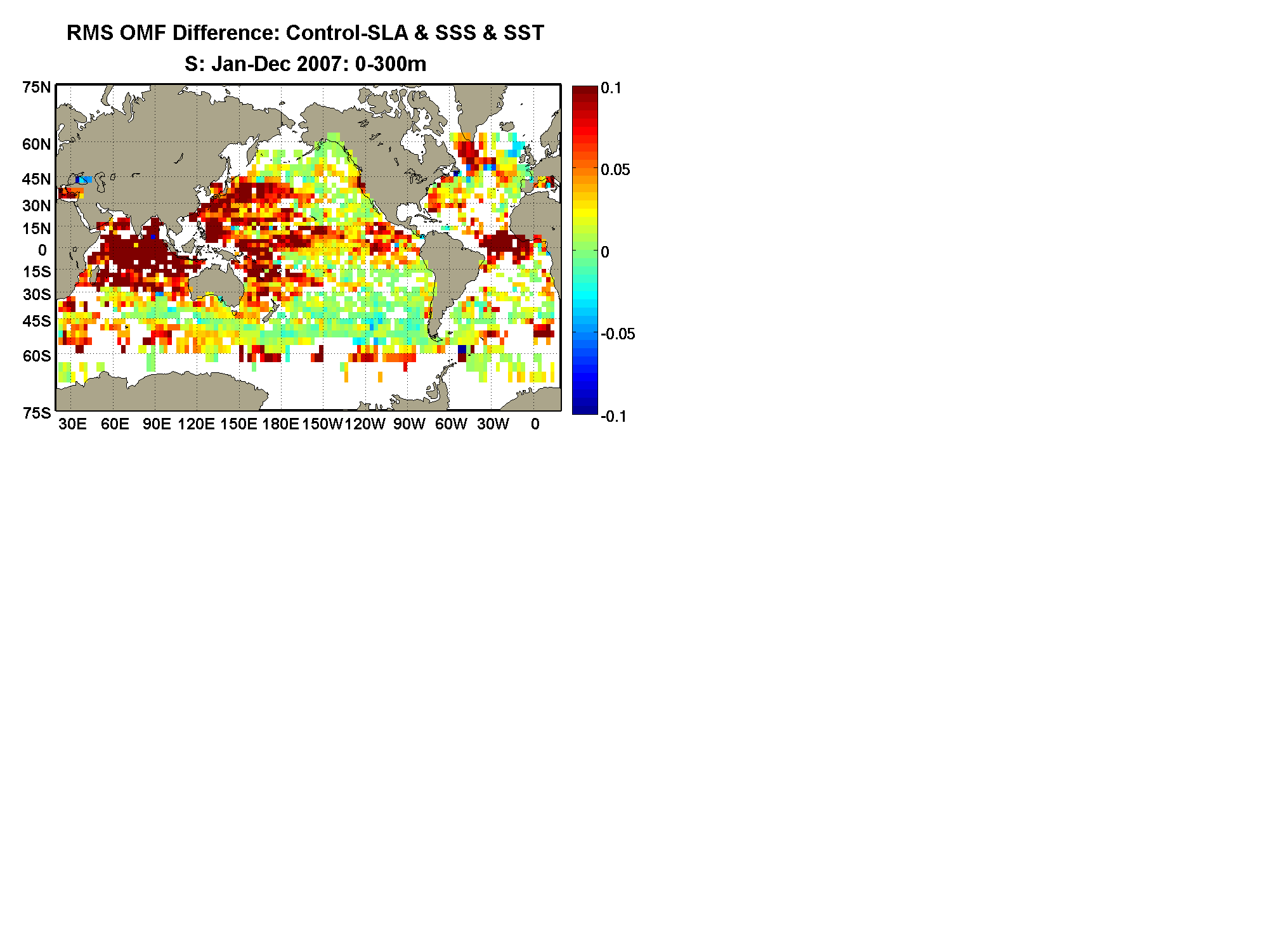 Exp.
better
Exp.
better
Control
better
Control
better
RMS S OMF diff. 300-2000m
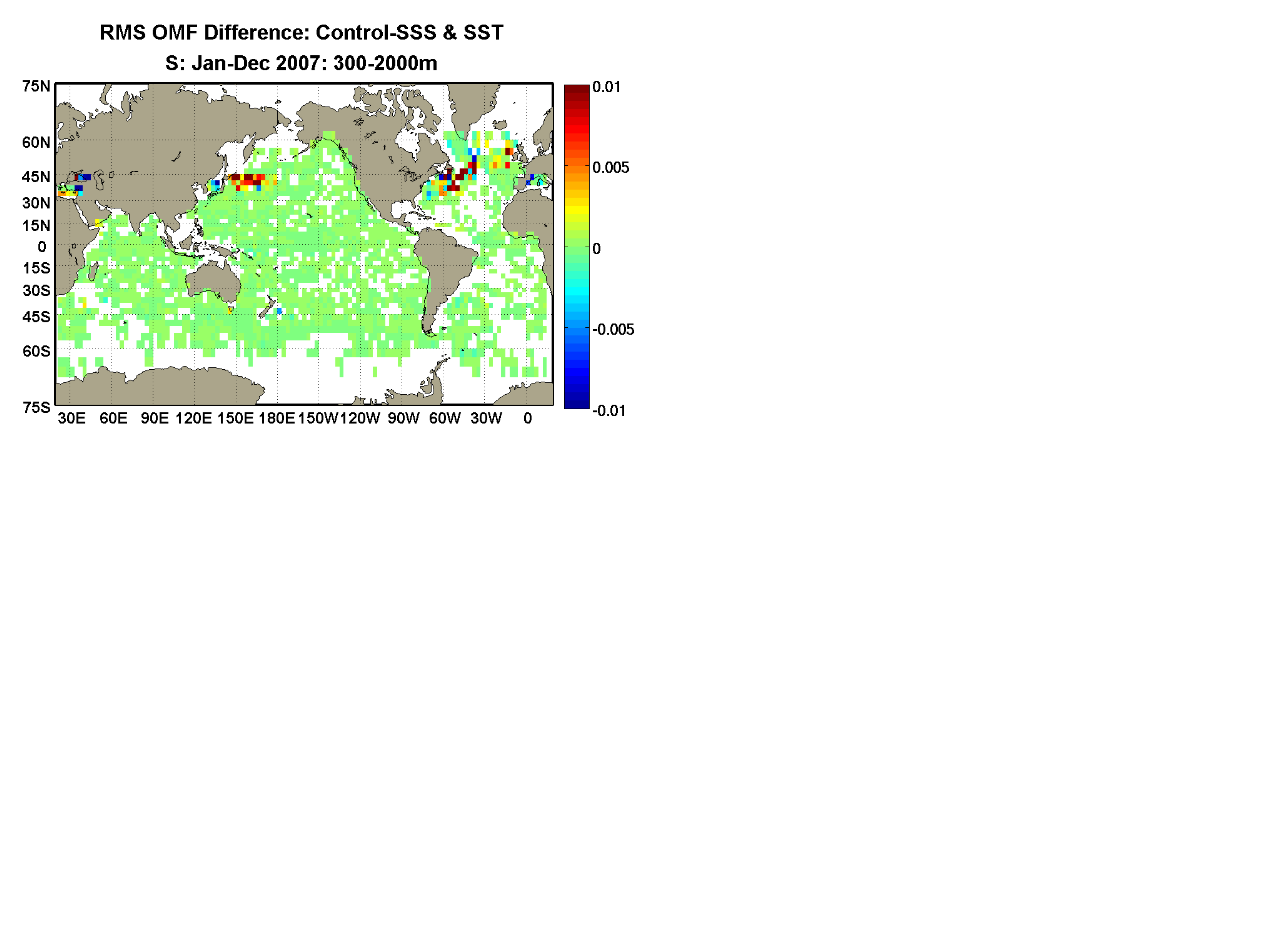 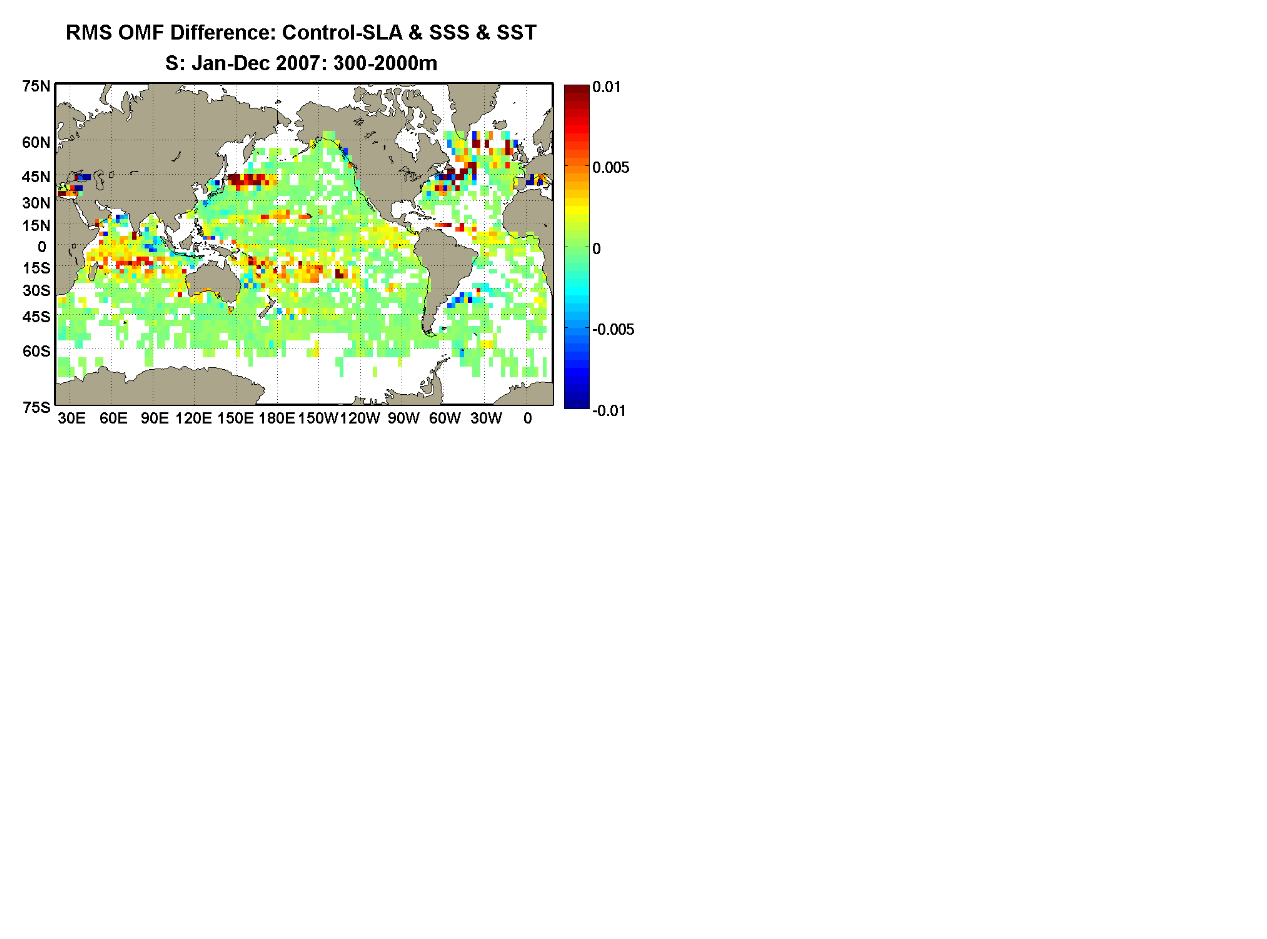 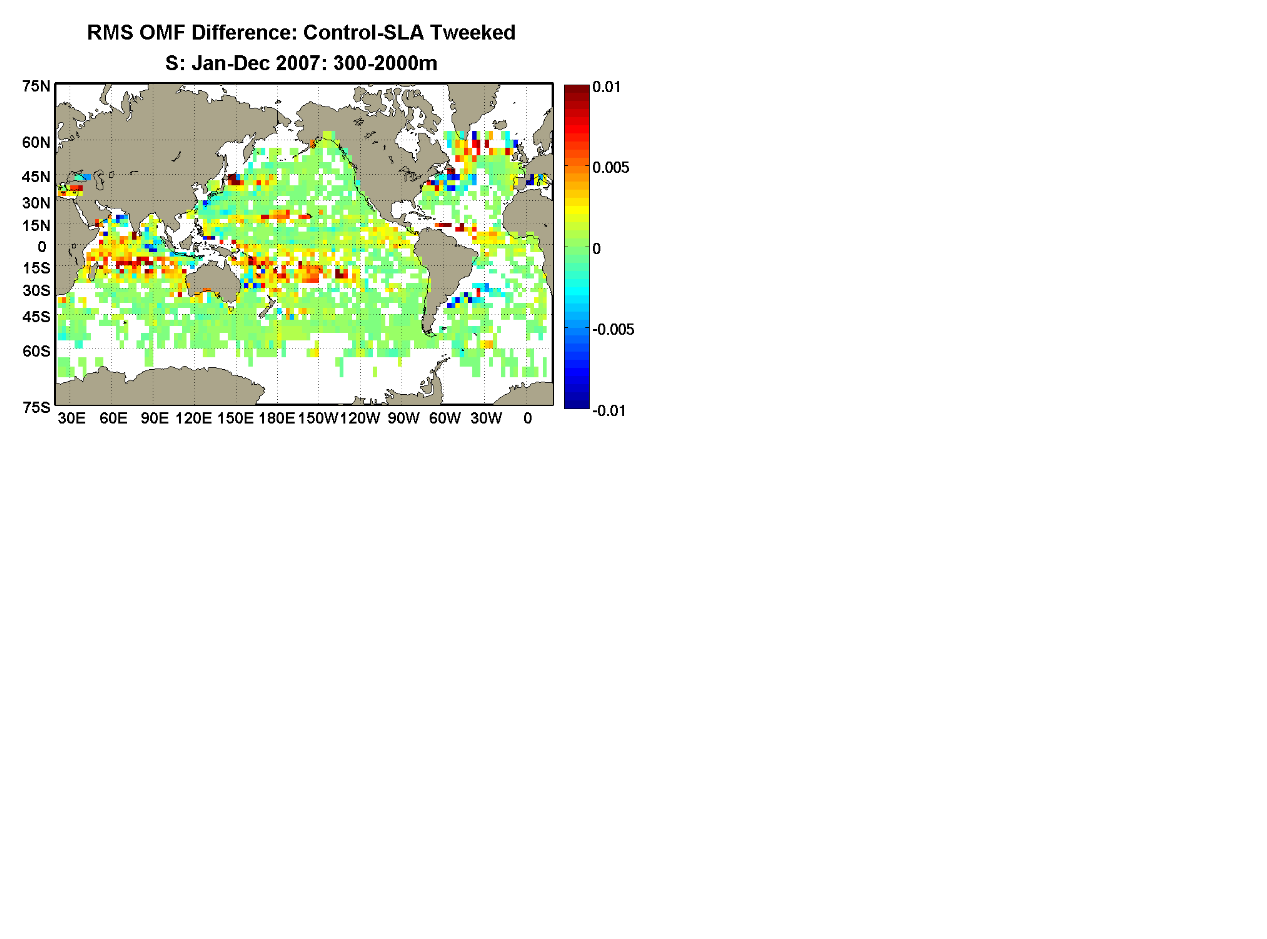 SST + SSS assimilation
SLA assimilation
SST + SSS + SLA assimilation
SLA assimilation alone very effective is improving S over the control
 Best results for S seen when assimilating SST + SSS + SLA
25
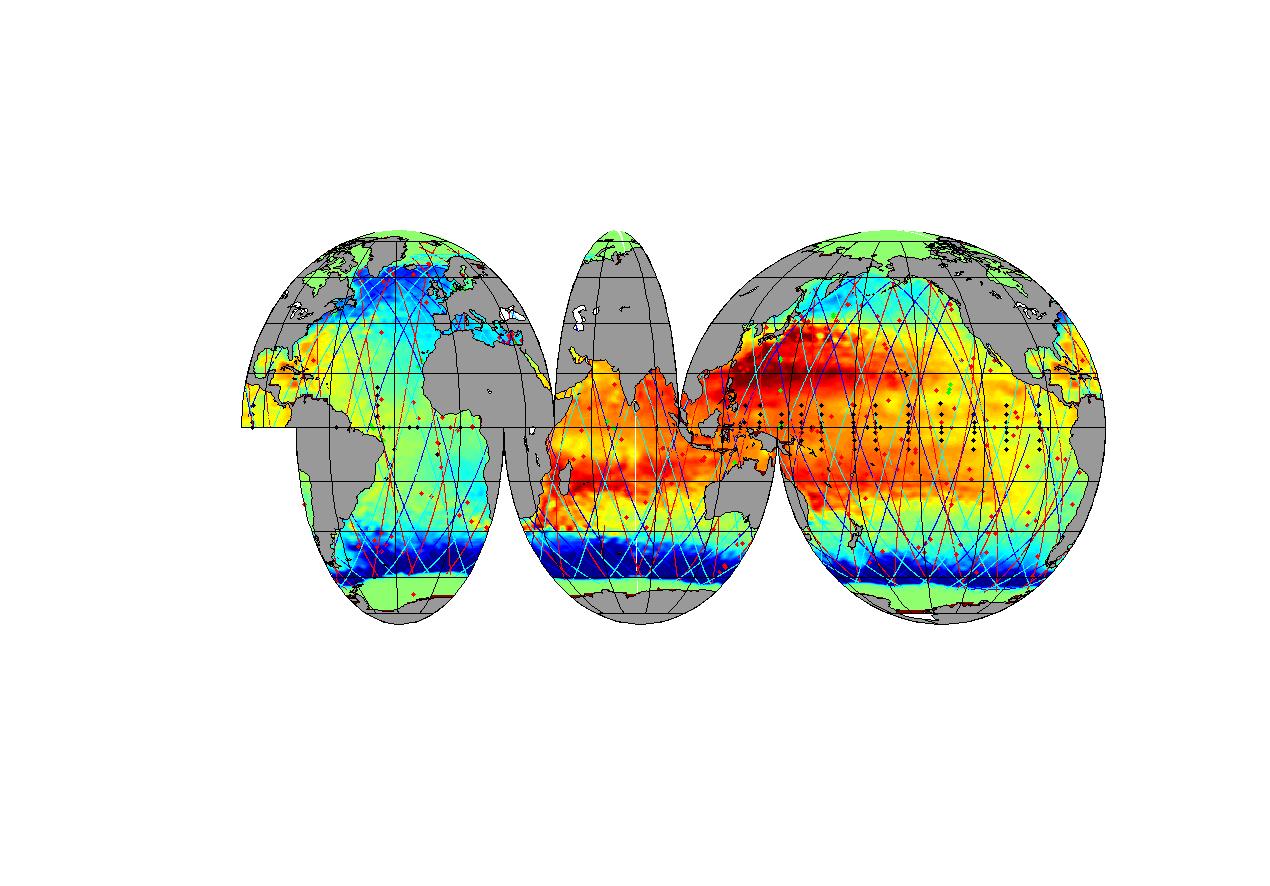 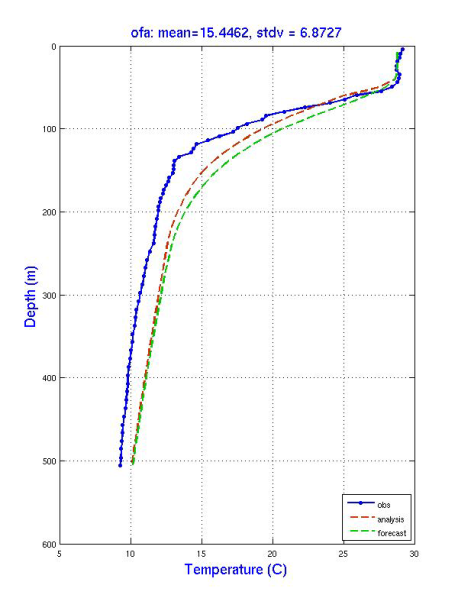 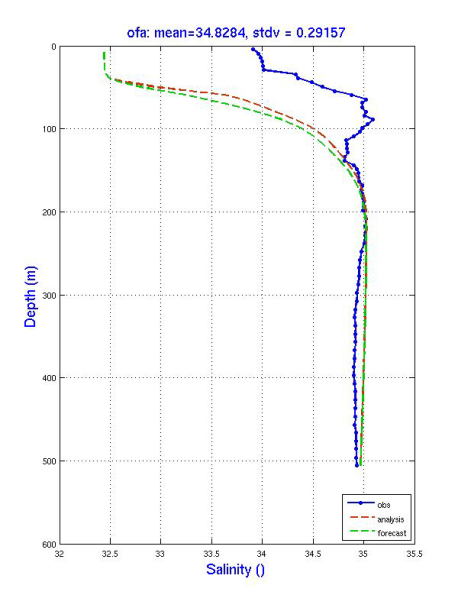 Online bias correction and assimilation of SSH anomalies
1
1
1
ARGO T
Analysis
forecast
ARGO S
Analysis
forecast
2
3
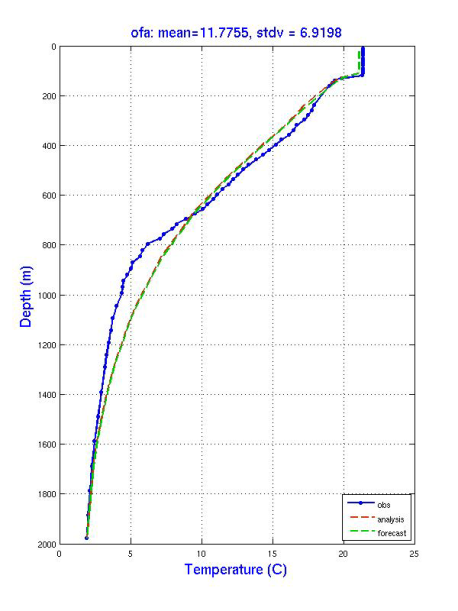 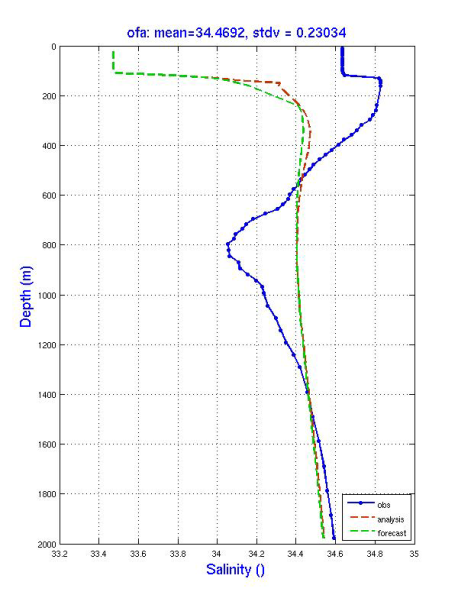 2
2
T and S forecast and analysis compared to some un-assimilated in situ profiles near the altimeter track at the time of the first assimilation
ARGO T
Analysis
forecast
ARGO S
Analysis
forecast
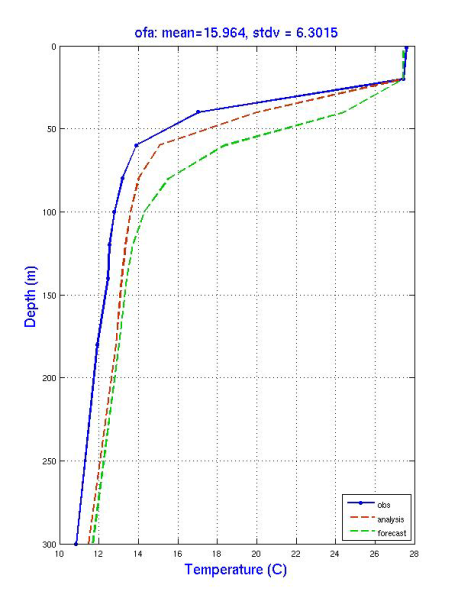 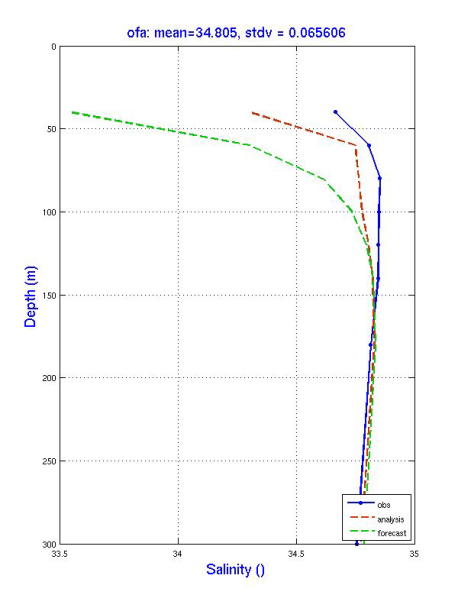 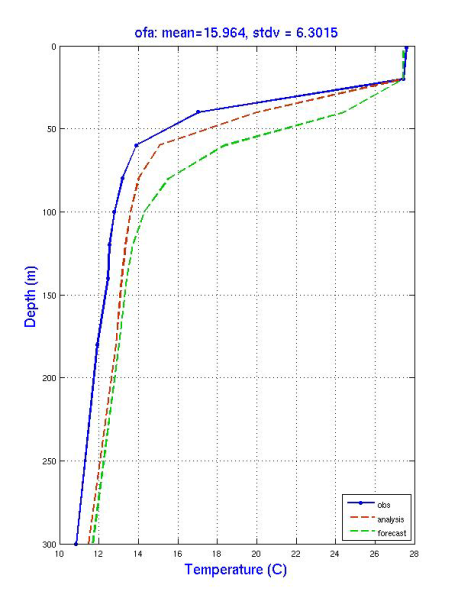 3
3
TAO T
Analysis
forecast
TAO synthetic S
Analysis
forecast
Summary
Ocean data assimilation into GMAO CGCM with “replay” of the GMAO atmospheric analysis  
 Combining static and dynamic ensembles (including lagged ensemble) gives best performance
 Multivariate background covariances effective in improving unobserved model variables
 SLA assimilation improves subsurface T & S, but best results with SST + SSS + SLA assim.
 Ensemble data assimilation system ready for production runs
 Started 1950-present retrospective analysis
Outlook
Moving towards fully coupled data assimilation system through data assimilation into the skin layer
 (building upon NCEP GSI work)
 Ready for new data types, starting with Aquarius
GMAO ODAS webpage: http://gmao.gsfc.nasa.gov/research/oceanassim
27